Voted private label PRODUCT OF THE YEAR 2021online survey in slovenia
Honey
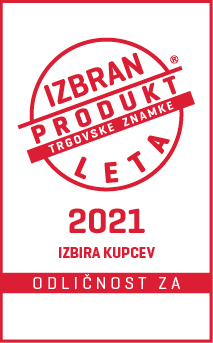 Nielsen
February 2021
context
The logo “Voted Product of the Year”, which is used annually by dozens of products in European supermarkets and shops, is the result of a strict selection process and exists now as well for Private Label. Every year, (branded) manufacturers in more than 40 countries subject their renewed and innovative products to the strict judgement of consumers.

In Slovenia, more than thousand people give their opinion on products that are submitted to them and elect their Products of the Year. This is the case in multiple categories: personal hygiene, household cleaning, accessories, etc. The logo displayed on their packaging reflects the novelty and innovation that these hundreds of consumers have noticed and judged later on.

Each product is evaluated individually and its results are compared to the participating products in its category.
The 4 Steps of the Election Process
Submission: producers propose to the Management of “Voted Product of the Year”, products they particularly consider as innovative and attractive.
Screening for the competition: all suggested products are analyzed by the Committee of Experts, which are then evaluated and approved.
The selected products: the selected products are then subject to an evaluation by hundreds of consumers (Nielsen: Panel/Analysis). Product testing is done by treetz based on a tester panel of around 120 respondents per product.
Results and the Awards ceremony: products elected by the public are awarded Voted Private Label Product of the Year for a period of one year.
METHODOLOGY
Online survey via Nielsen panels.
Men and women (18 – 64 years old) who are responsible for the shopping
For each category there is a aim of strongly representative sample. The invites will be sent out to a random initial sample that is representative of the population in age, gender and region. The structure of the final sample will be determined by natural fall-out. 
Products in the survey will be evaluated one-by-one (in random order)
questionnaire
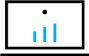 Awareness and source of awareness
Attractiveness
Input factors for final score
Perceived novelty/innovation
Purchase Intent
SUMMARY
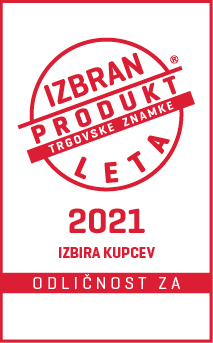 SUMMARY - Honey
57% have purchased the category. They are mostly females 25-54 years old with children in household.
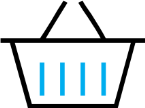 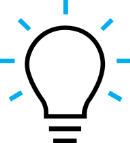 Main reasons to purchase products of the category are the taste and flavor of the products.
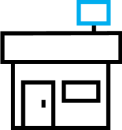 The store is the main awareness driver in the category.
[Speaker Notes: Check name of the categories.]
PROFILE
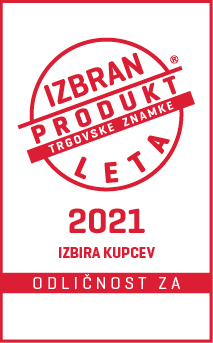 57% haVE bought Honey in the last 6 months
Have you bought Honey in the last 6 months?
57%
YES
Total Sample
N=525
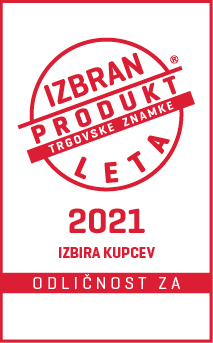 [Speaker Notes: Q3 “Did Purchase”]
Category buyers profile 1/2
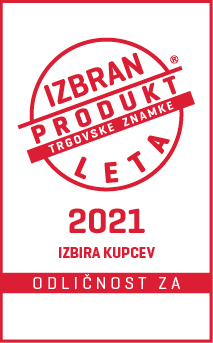 Total Sample N=299
[Speaker Notes: Q1 & Q2]
Category buyers profile 2/2
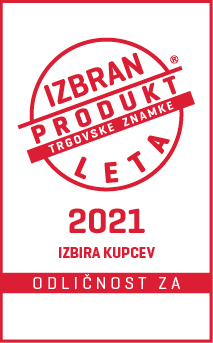 Total Sample N=299
[Speaker Notes: Q22, Q23 & Q24]
The taste and flavor are the MAIN REASON TO BUY Honey
Total Sample
N=102
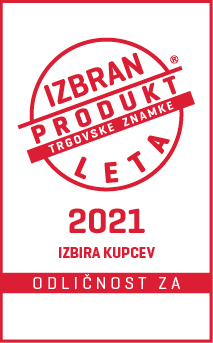 [Speaker Notes: Q4]
Product performance
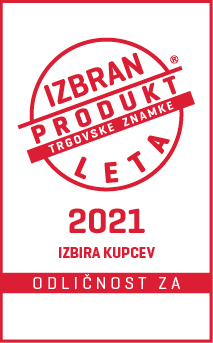 DOLCIANO CVETLIČNI MED 450g
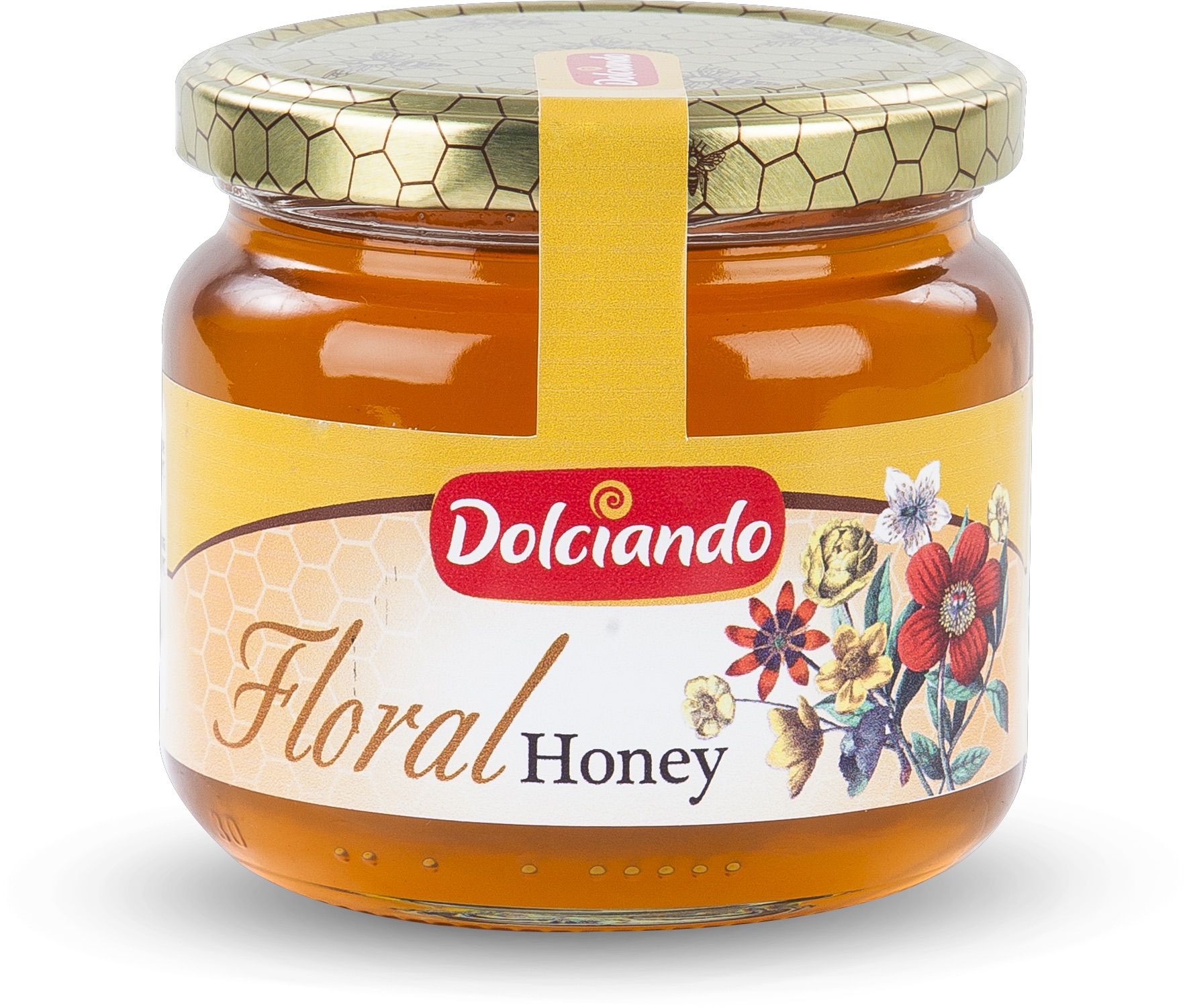 Točeni cvetlični med preverjene kakovosti. Cvetlični med je prepoznam po svetli barvi, prijetnemu vonju travniških cvetlic in prijetnemu sladkemu okusu. Med je pakiran v 450 gramskem steklenem kozarcu ergonomske oblike.
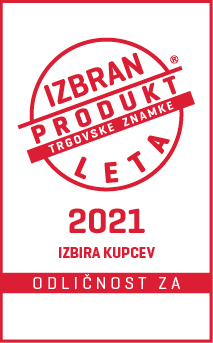 Grandessa Cvetlični med Hofer
Cvetlični med Mercator
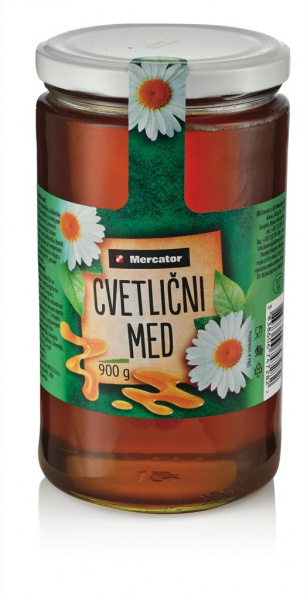 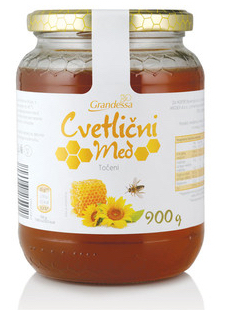 Naše nam paše Lidl
Točeni cvetlični med TUŠ
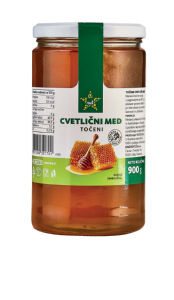 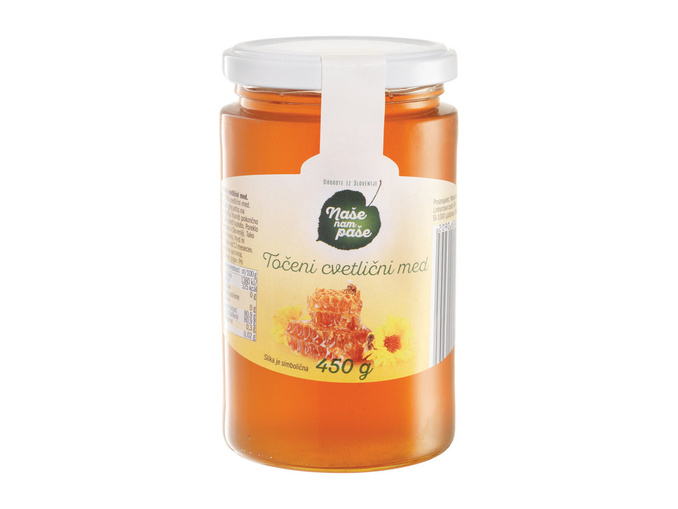 S Budget cvetlični med SPAR
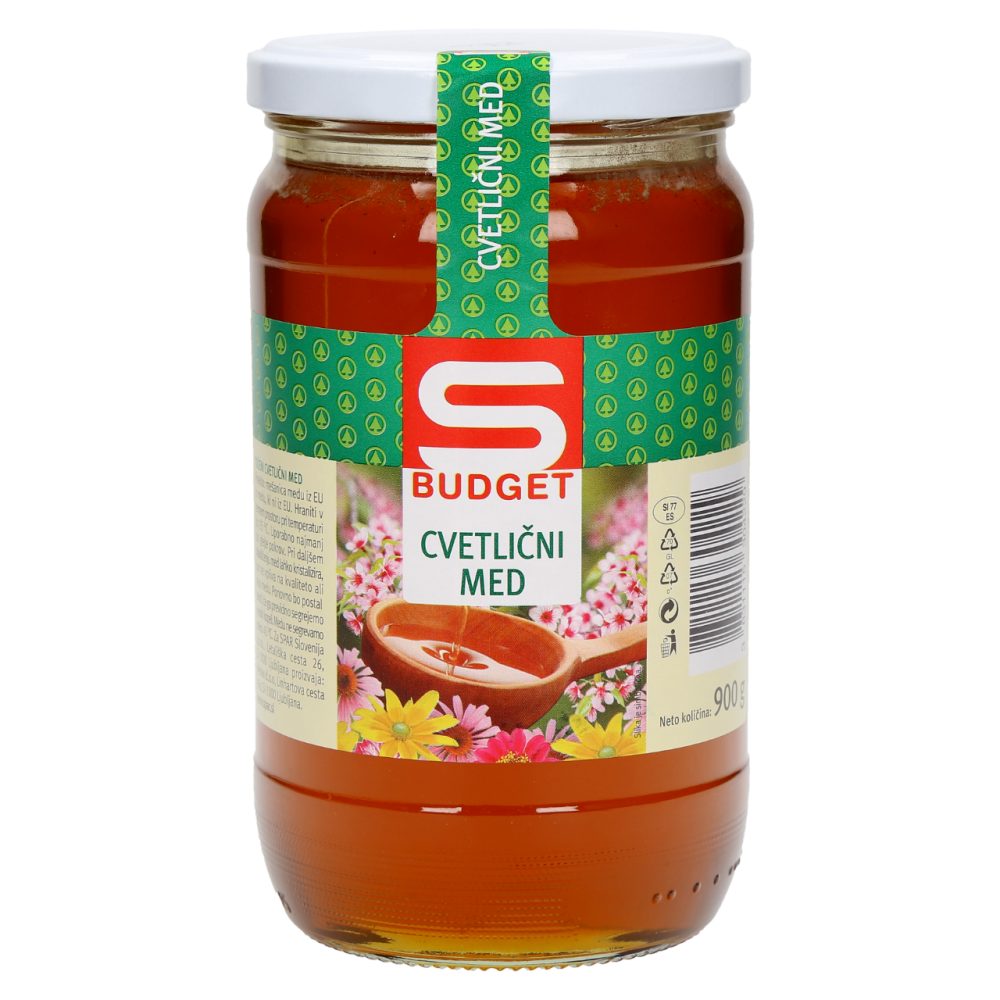 DOLCIANO CVETLIČNI MED 450g is Voted private label product of the year 2021 in the category Honey
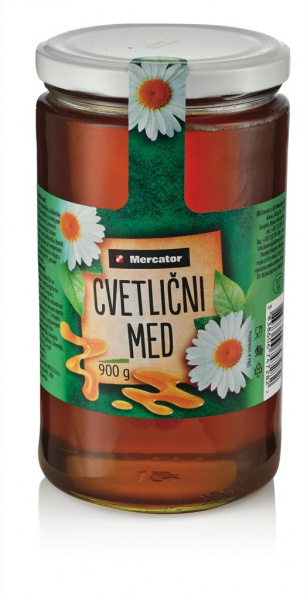 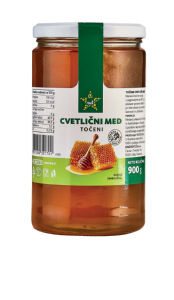 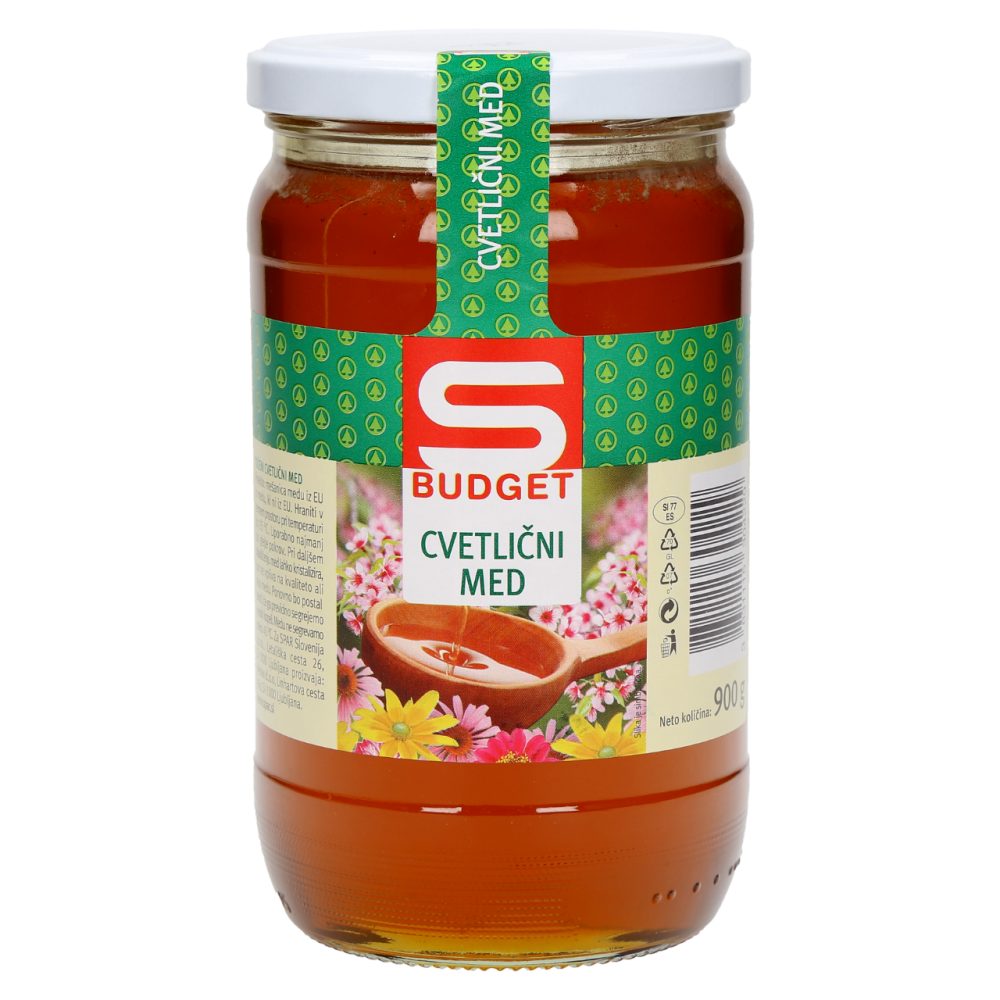 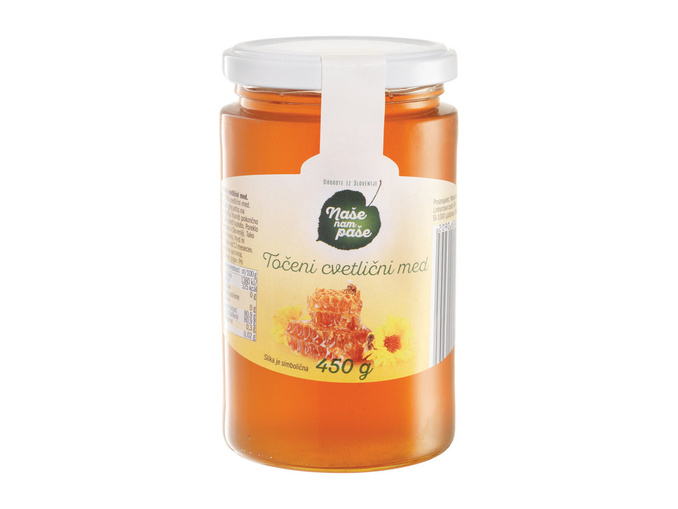 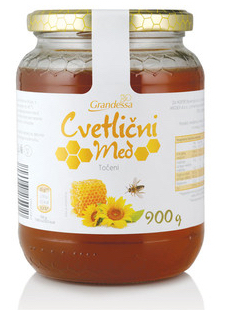 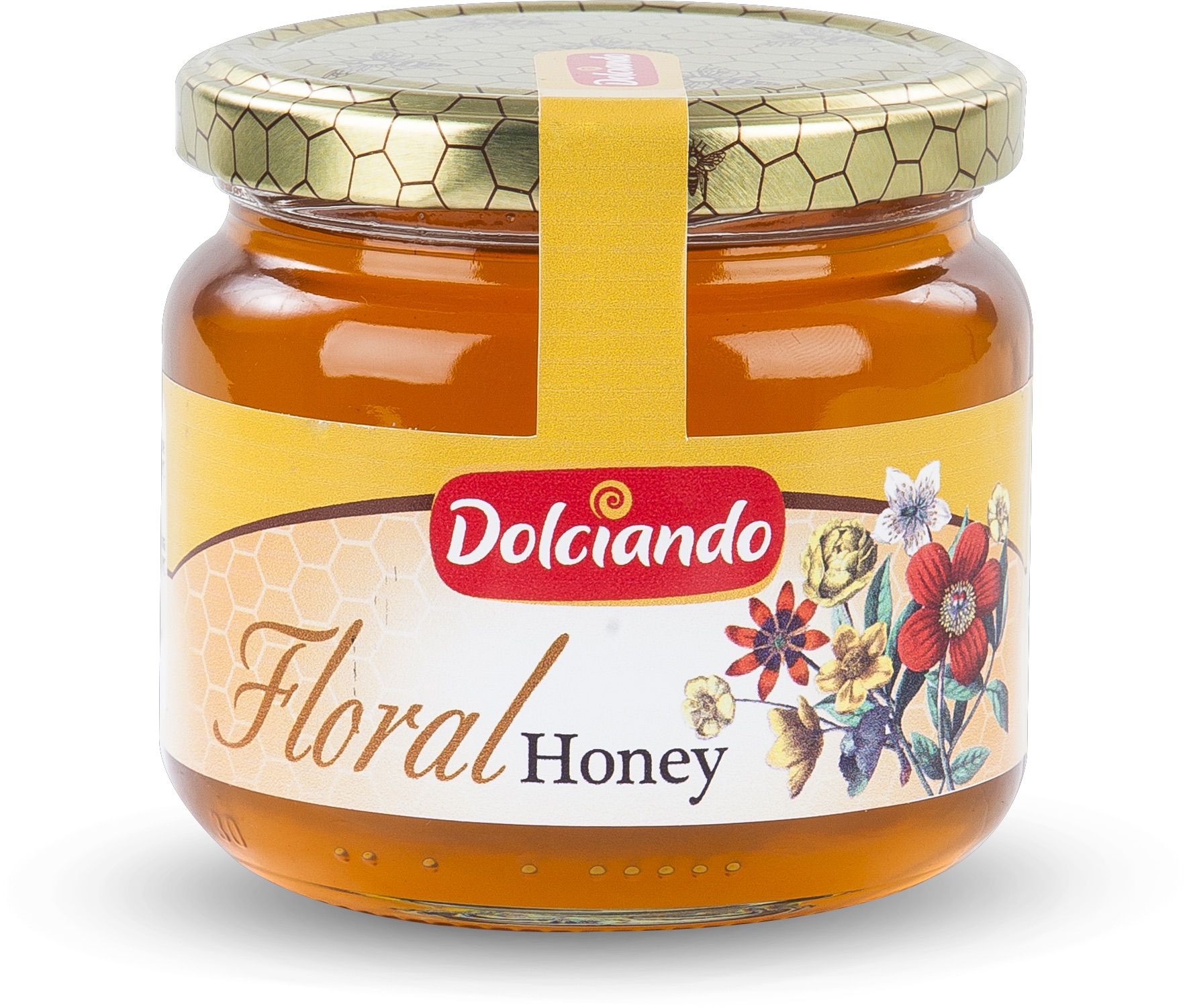 Competitor Average
5.67/10
6.26/10
5.07/10
5.43/10
5.37/10
5.56/10
5.78/10
(FINAL Score = SUM of 30% ATTRACTIVENESS, 40% innovation, 30% purchase intent)
Benchmark: 5,67
Based on 127 products in the Slovenian market
[Speaker Notes: Category list]
ATTRACTIVENESS
Can you indicate to what extent you find this product attractive?
N=102
Scale :
0= not at all attractive
10= very attractive
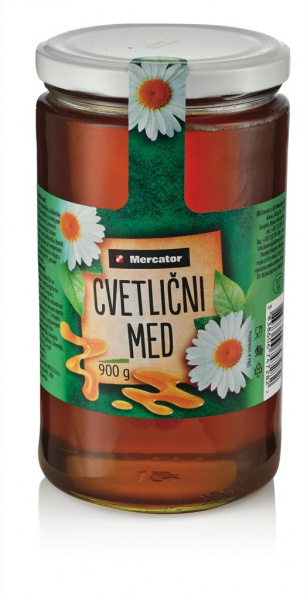 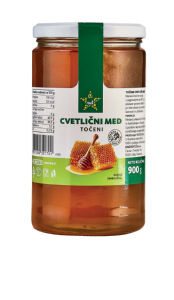 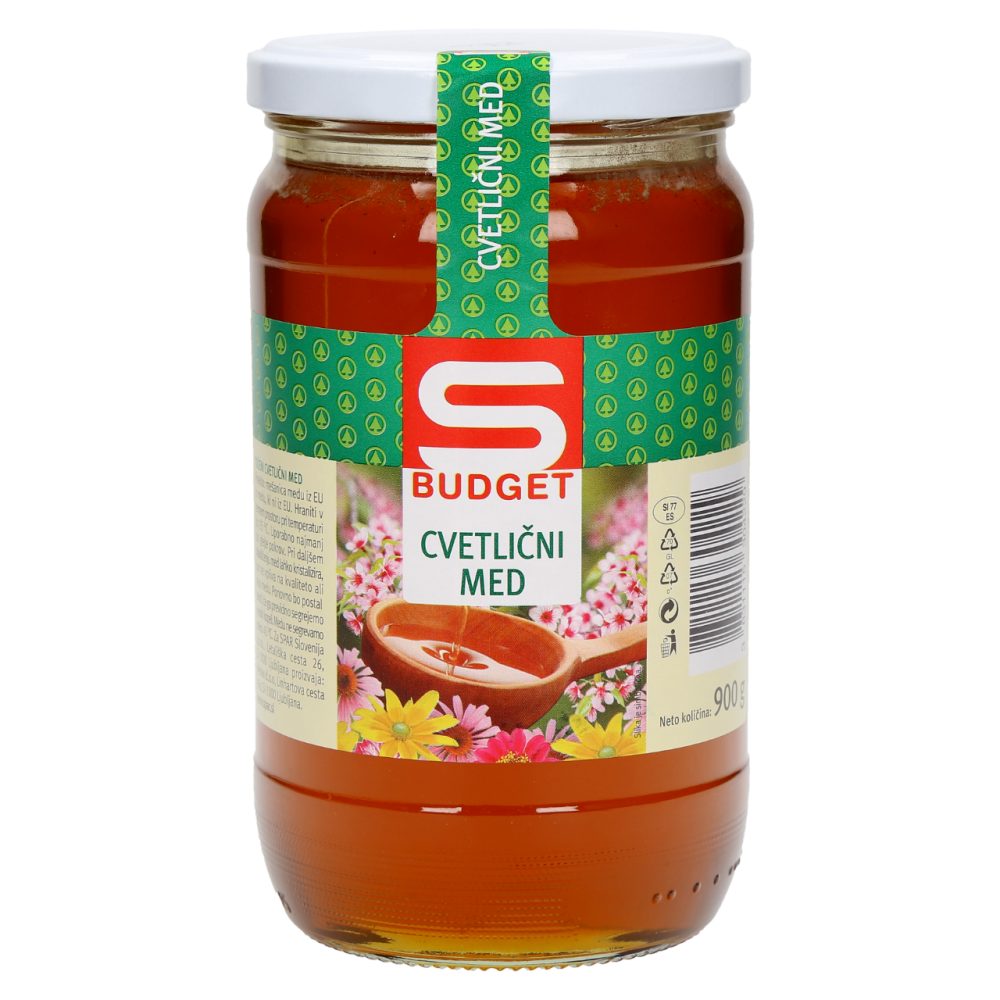 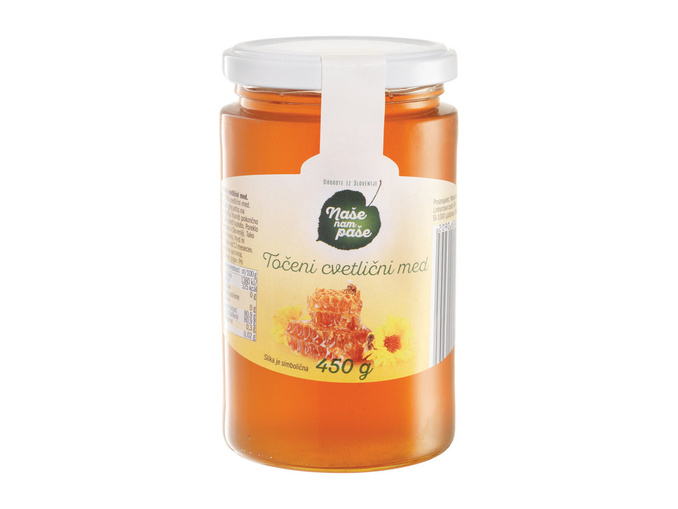 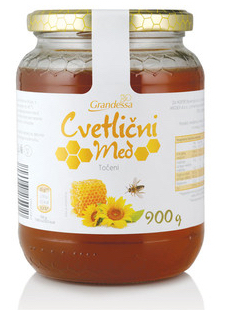 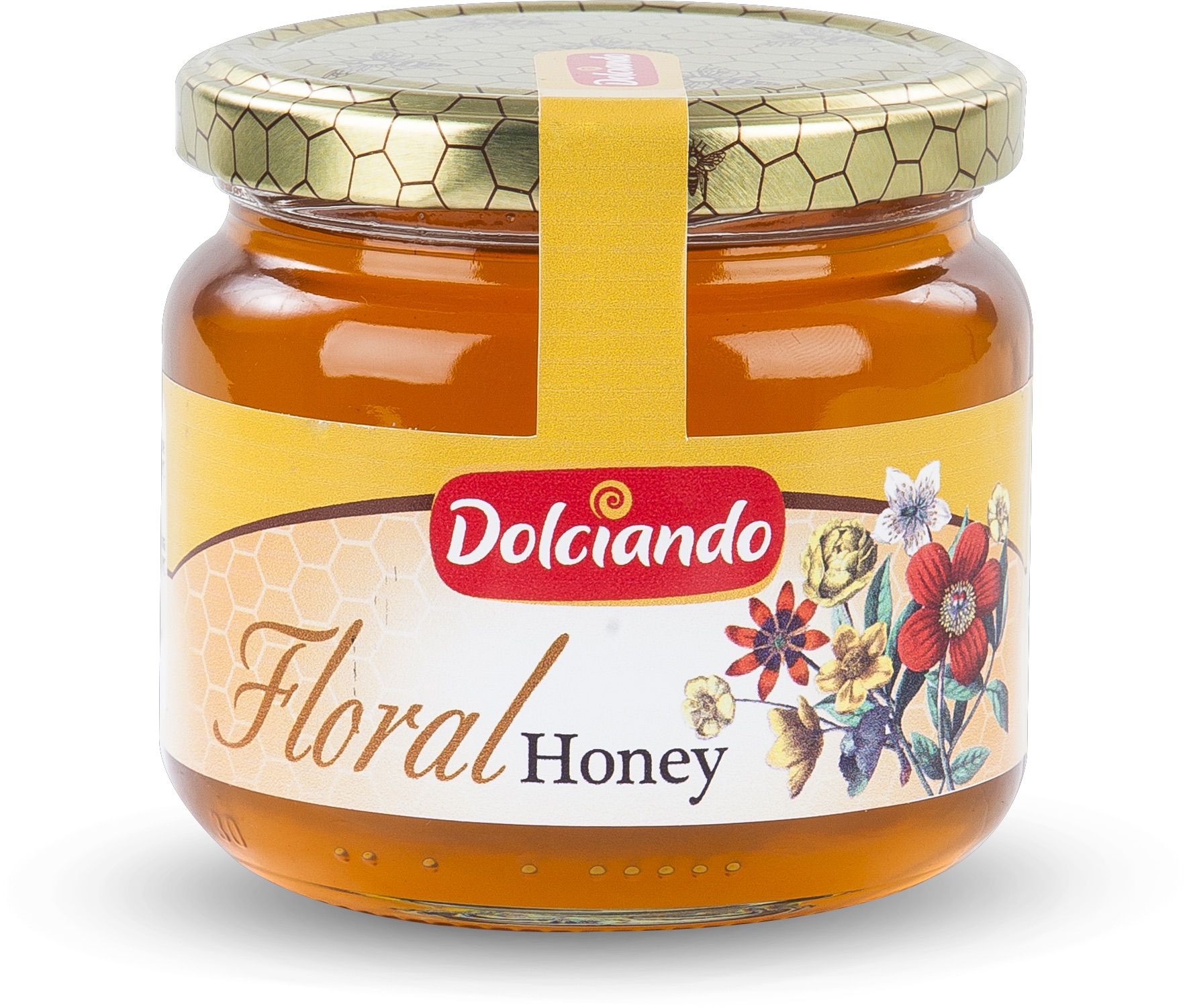 Competitor Average
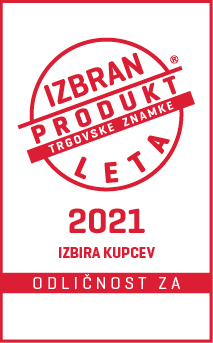 Benchmark: 5,93
Based on 127 products in the Slovenian market
[Speaker Notes: Q7]
CROSSING WITH SOCIO DEMOGRAPHICS - attractiveness
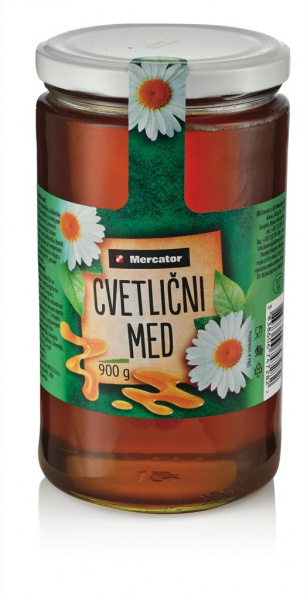 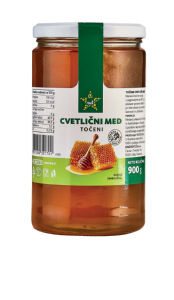 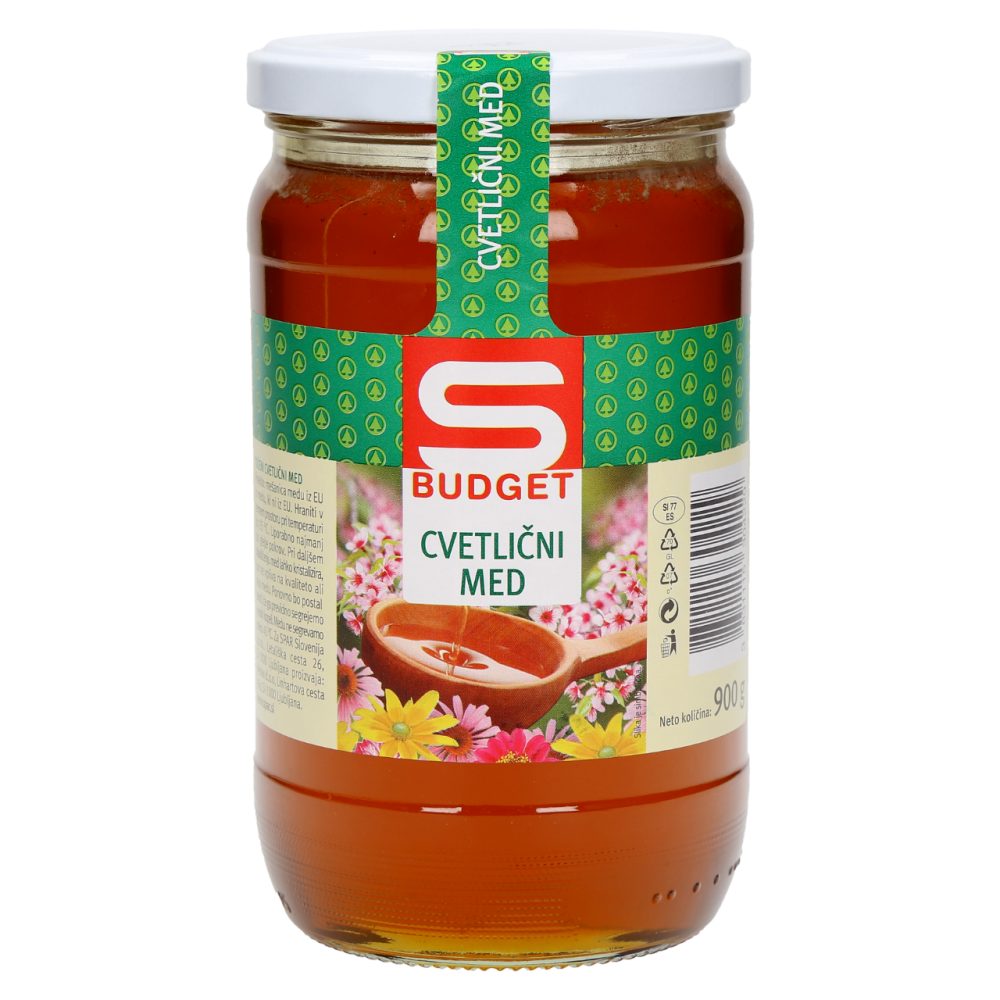 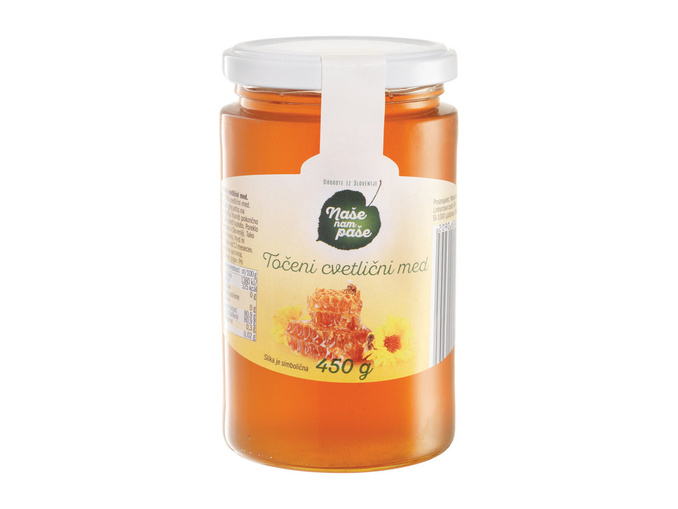 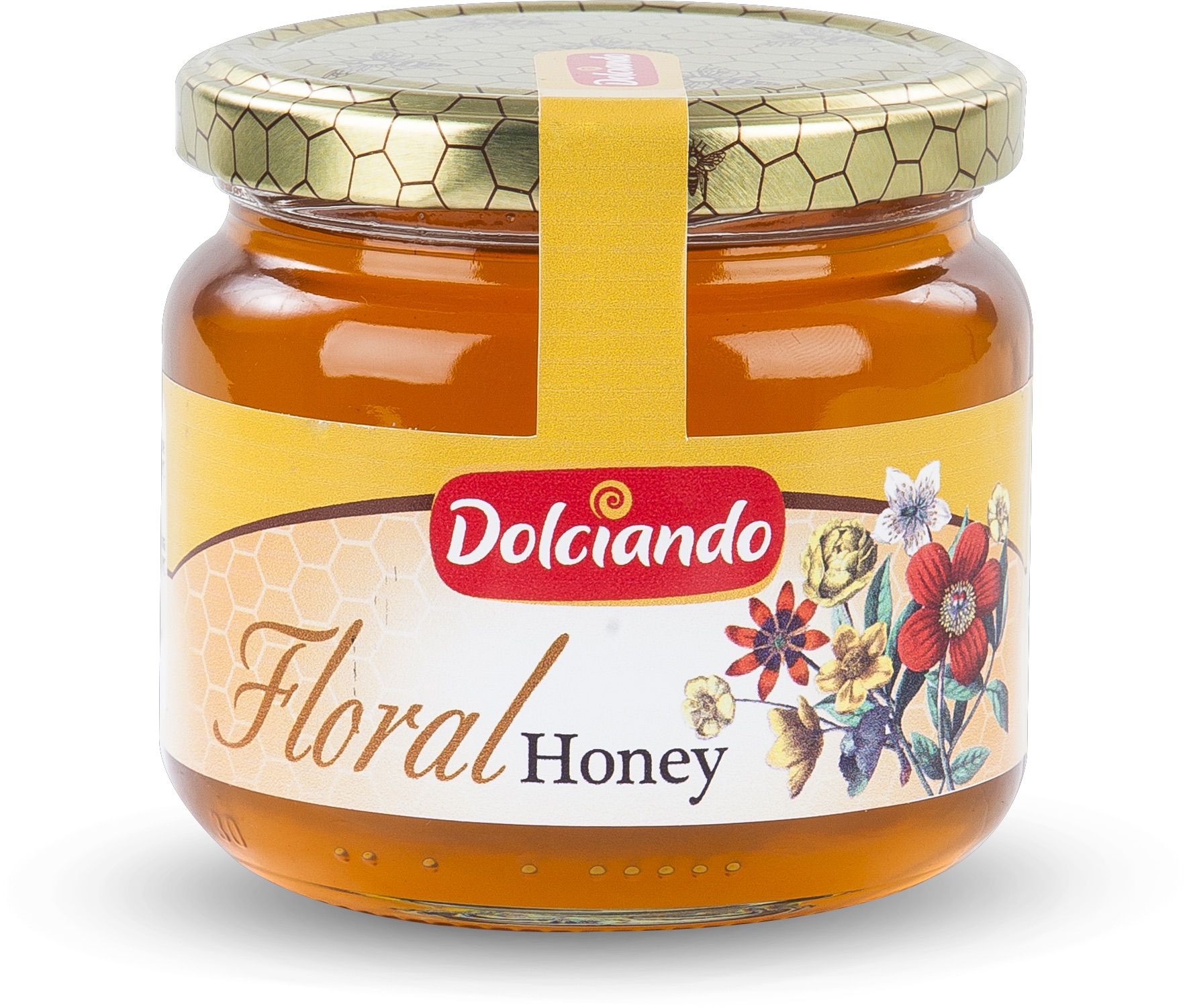 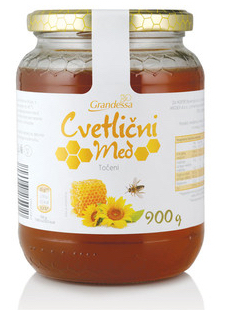 Competitor Average
[Speaker Notes: Q7]
innovation
Can you indicate to what extent you find this product innovative?
N=102
Scale :
0= not at all innovative
10= very innovative
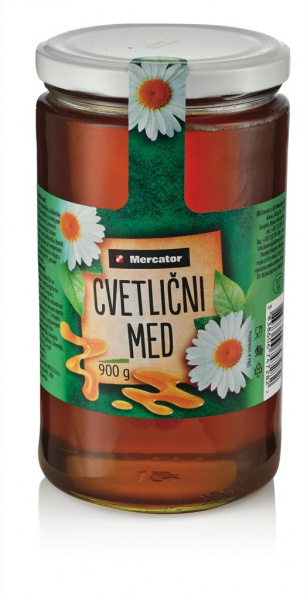 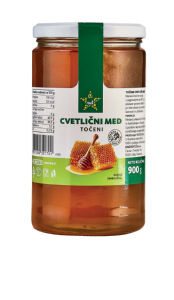 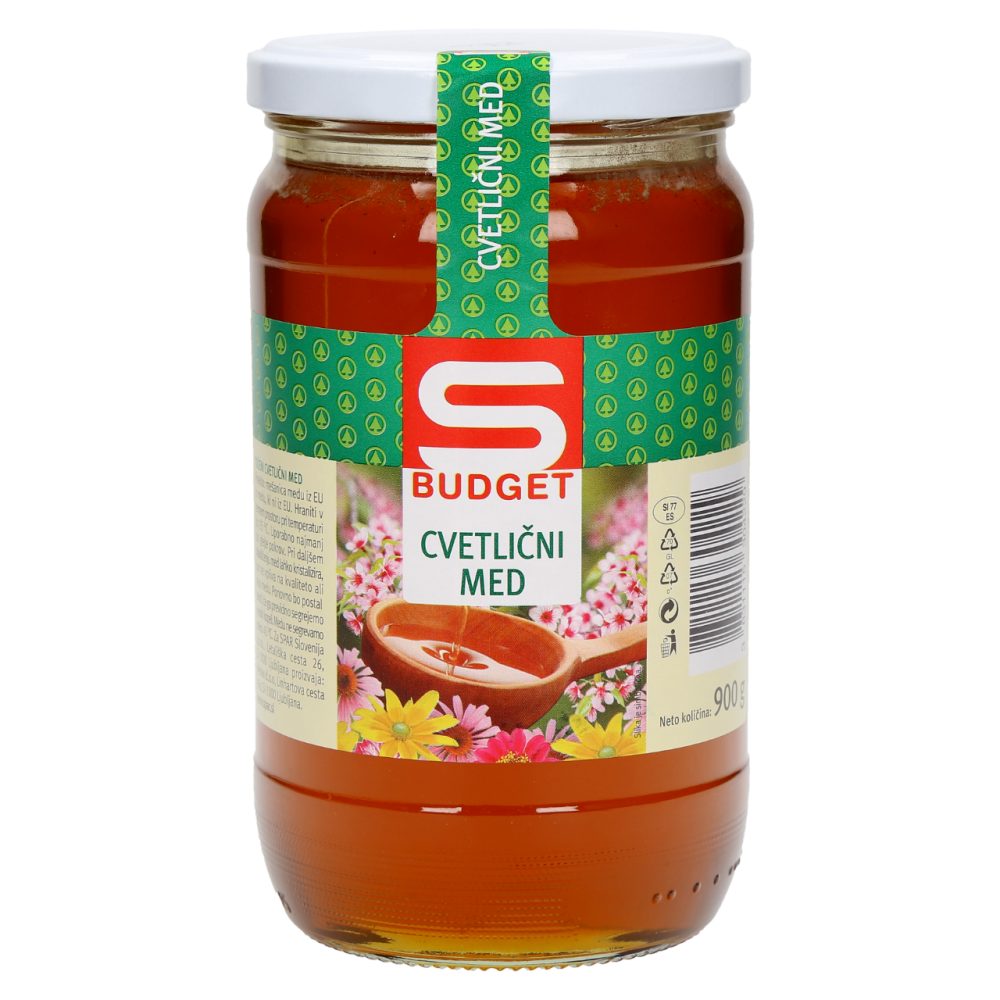 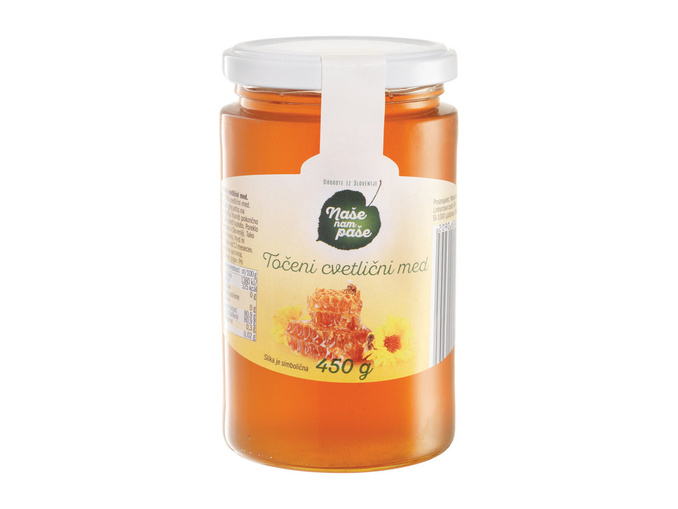 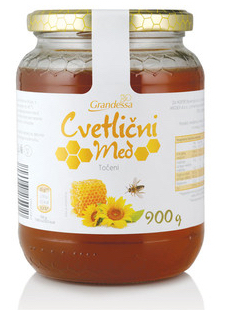 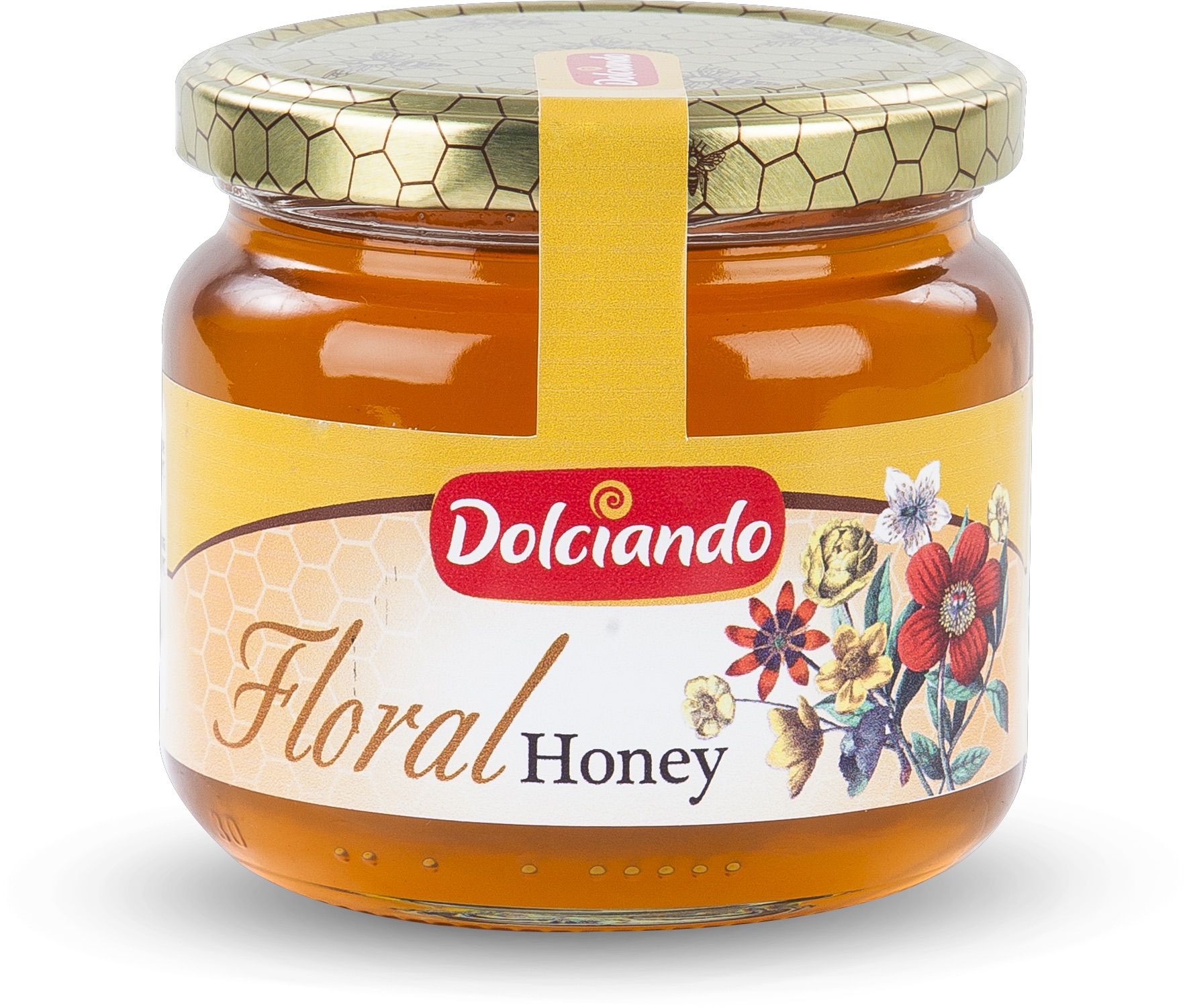 Competitor Average
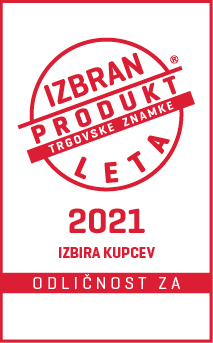 Benchmark: 5,57
Based on 127 products in the Slovenian market
[Speaker Notes: Q8]
CROSSING WITH SOCIO DEMOGRAPHICS – innovation
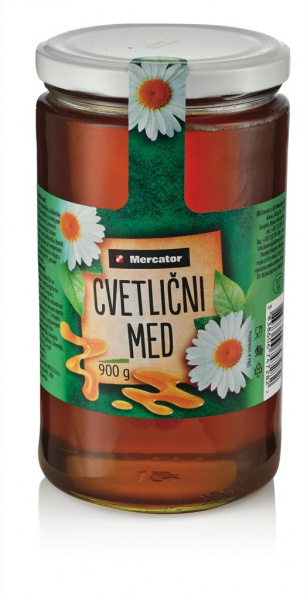 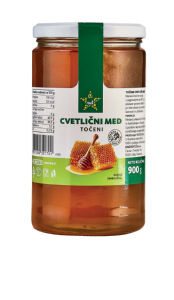 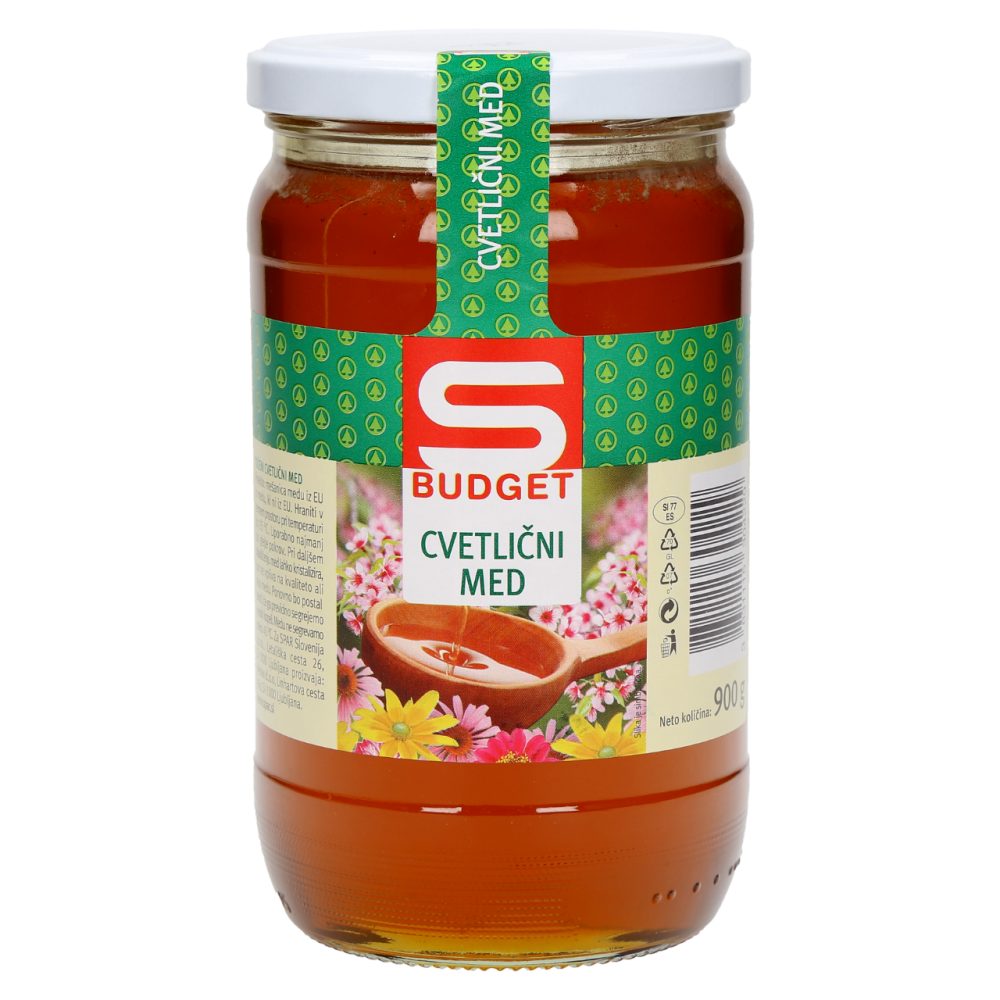 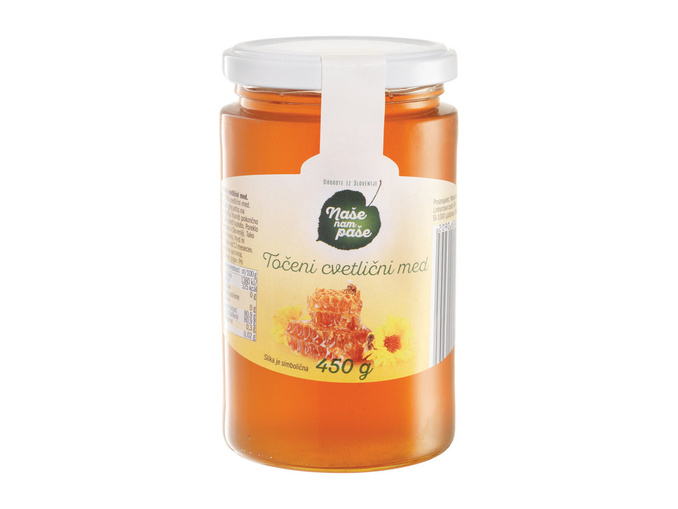 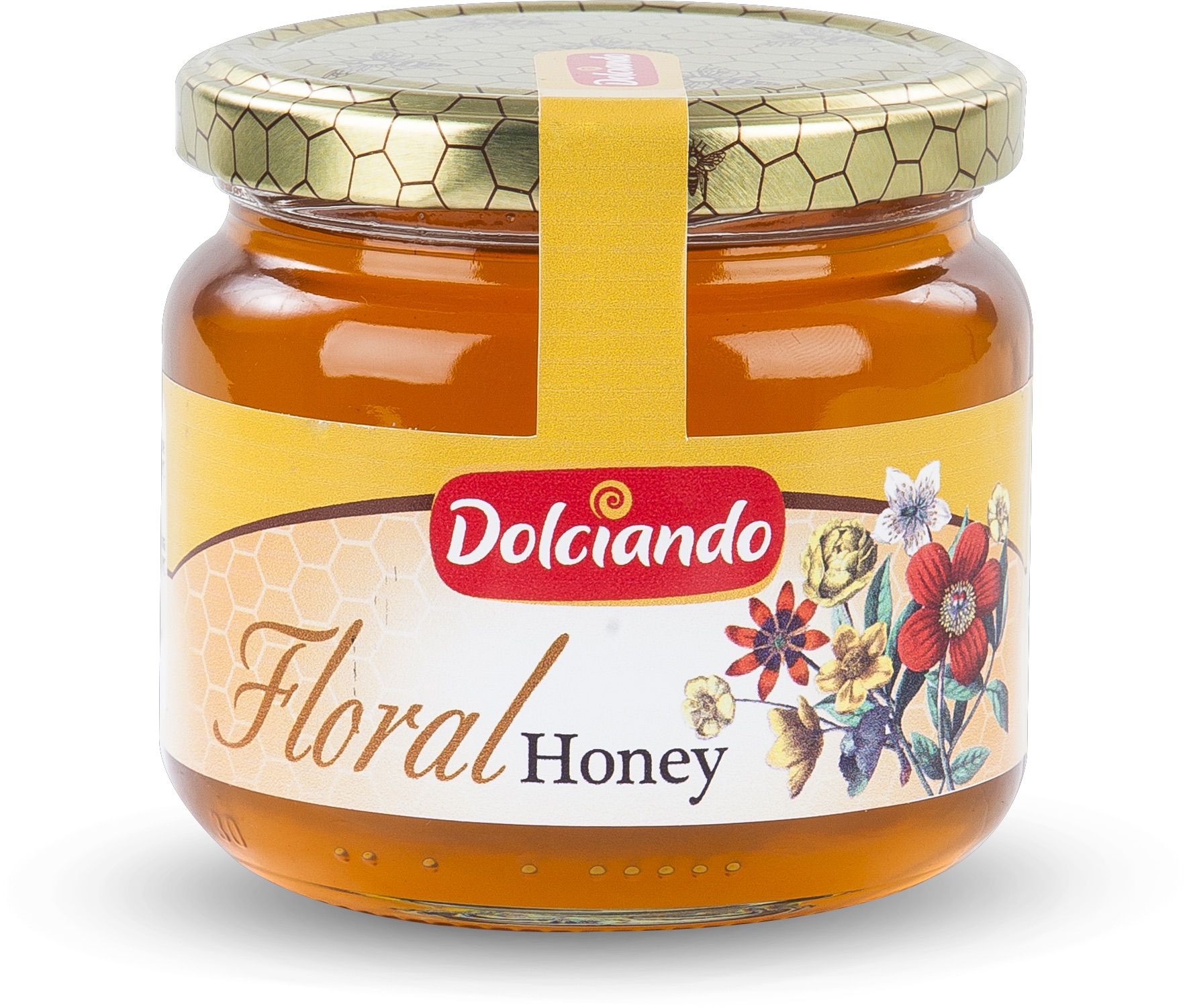 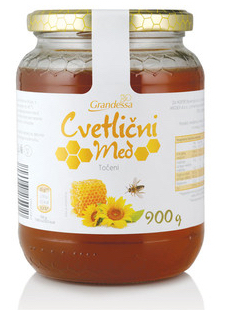 Competitor Average
[Speaker Notes: Q8]
PURCHase intent
Can you indicate to what extent you intend to purchase this product?
N=102
Scale :
0= I certainly would not buy
10= I would definitely buy
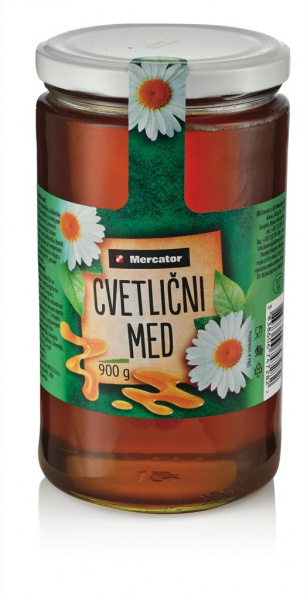 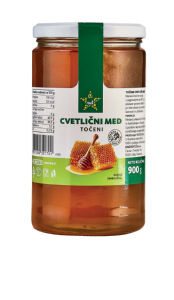 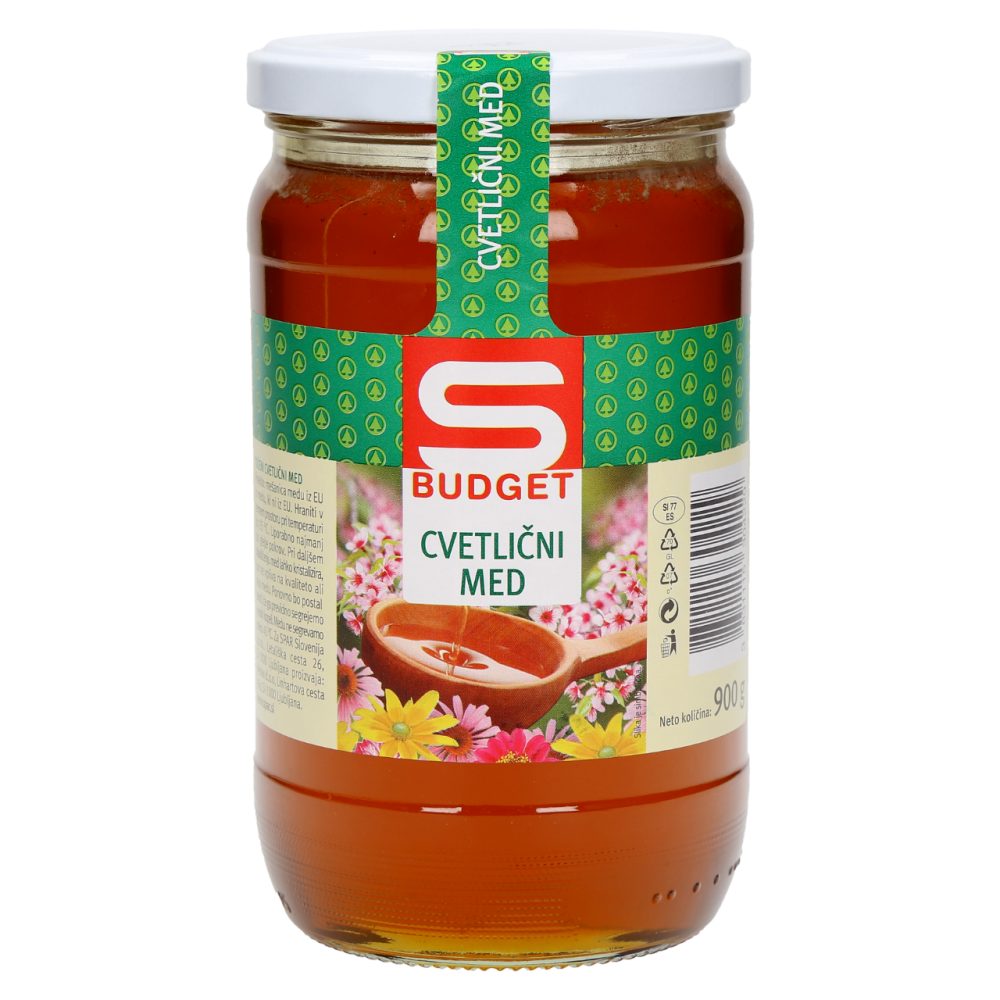 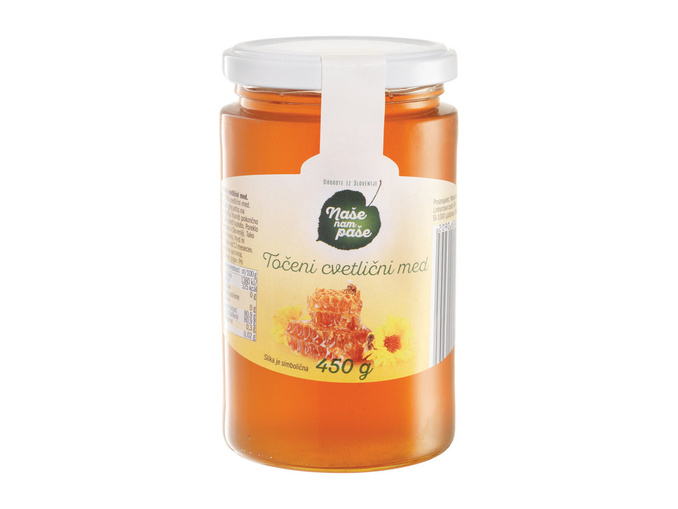 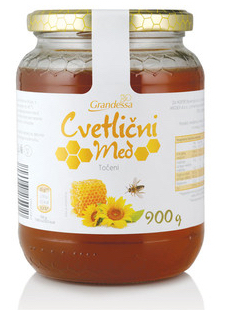 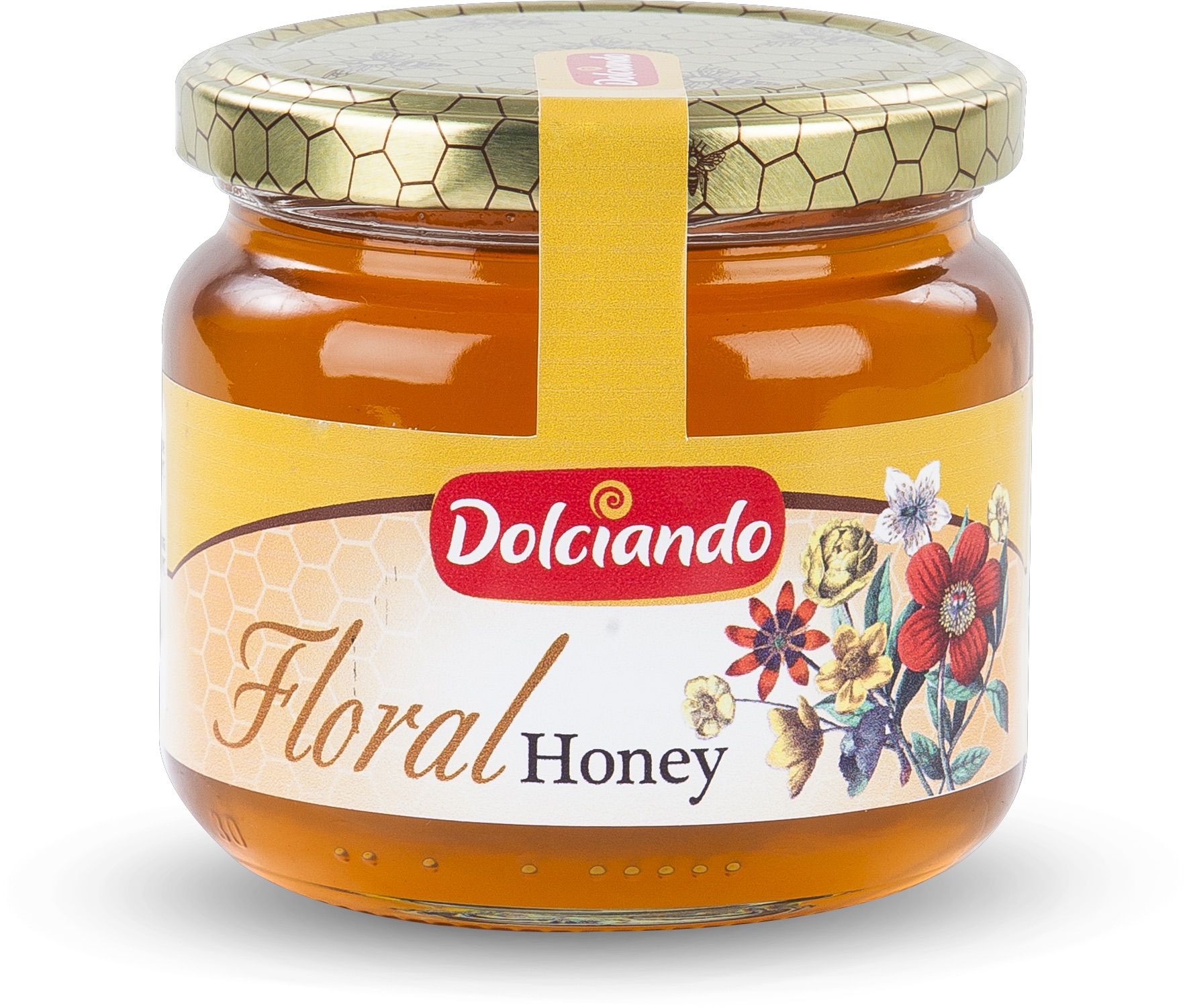 Competitor Average
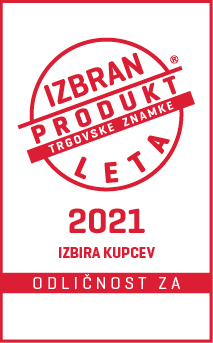 Benchmark: 5,53
Based on 127 products in the Slovenian market
[Speaker Notes: Q9]
CROSSING WITH SOCIO DEMOGRAPHICS – purchase intent
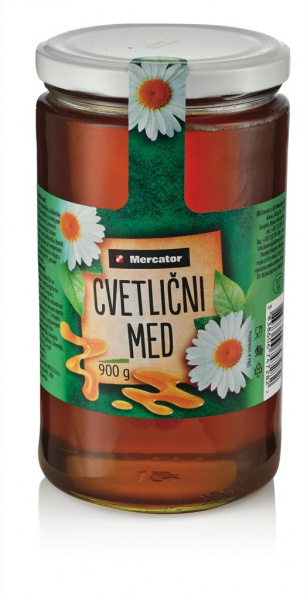 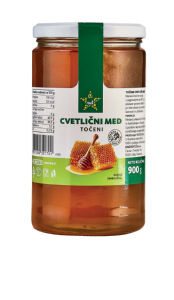 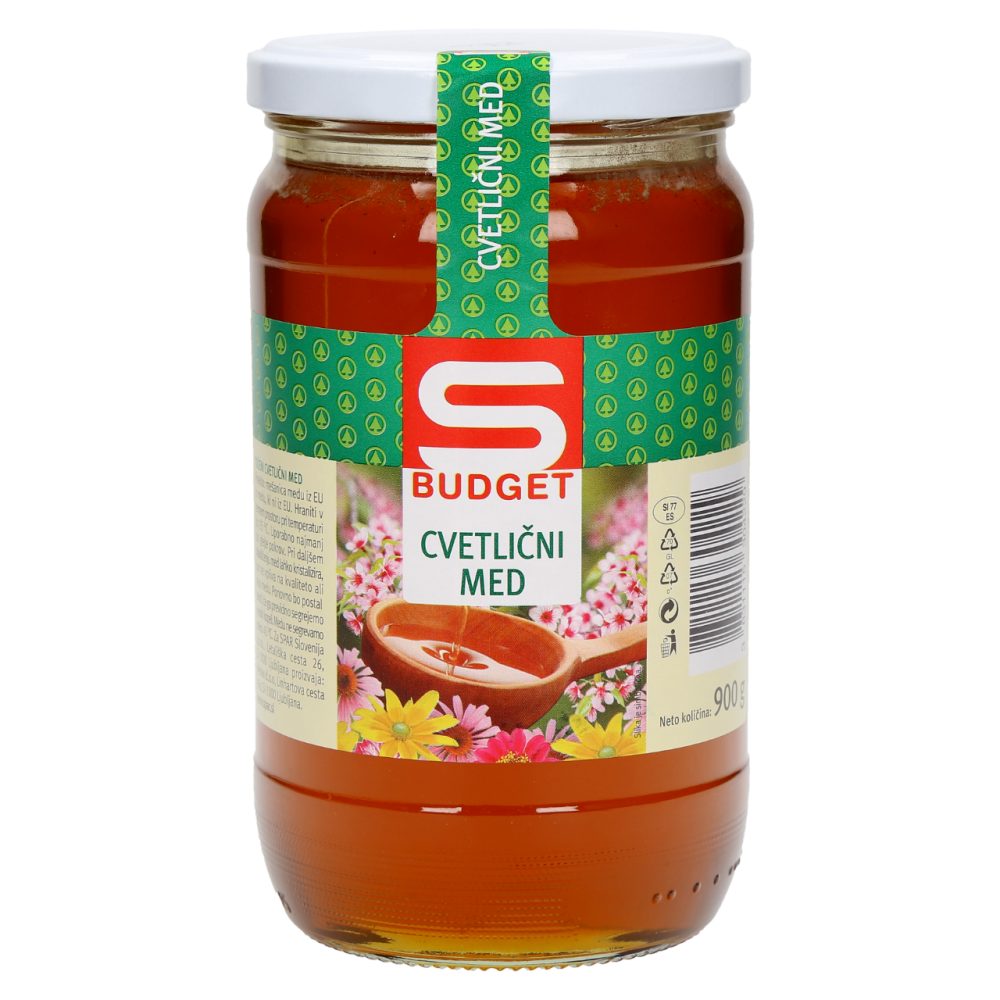 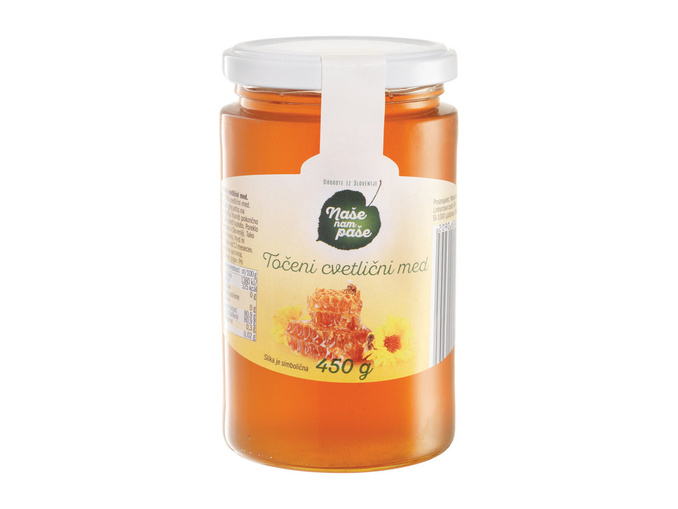 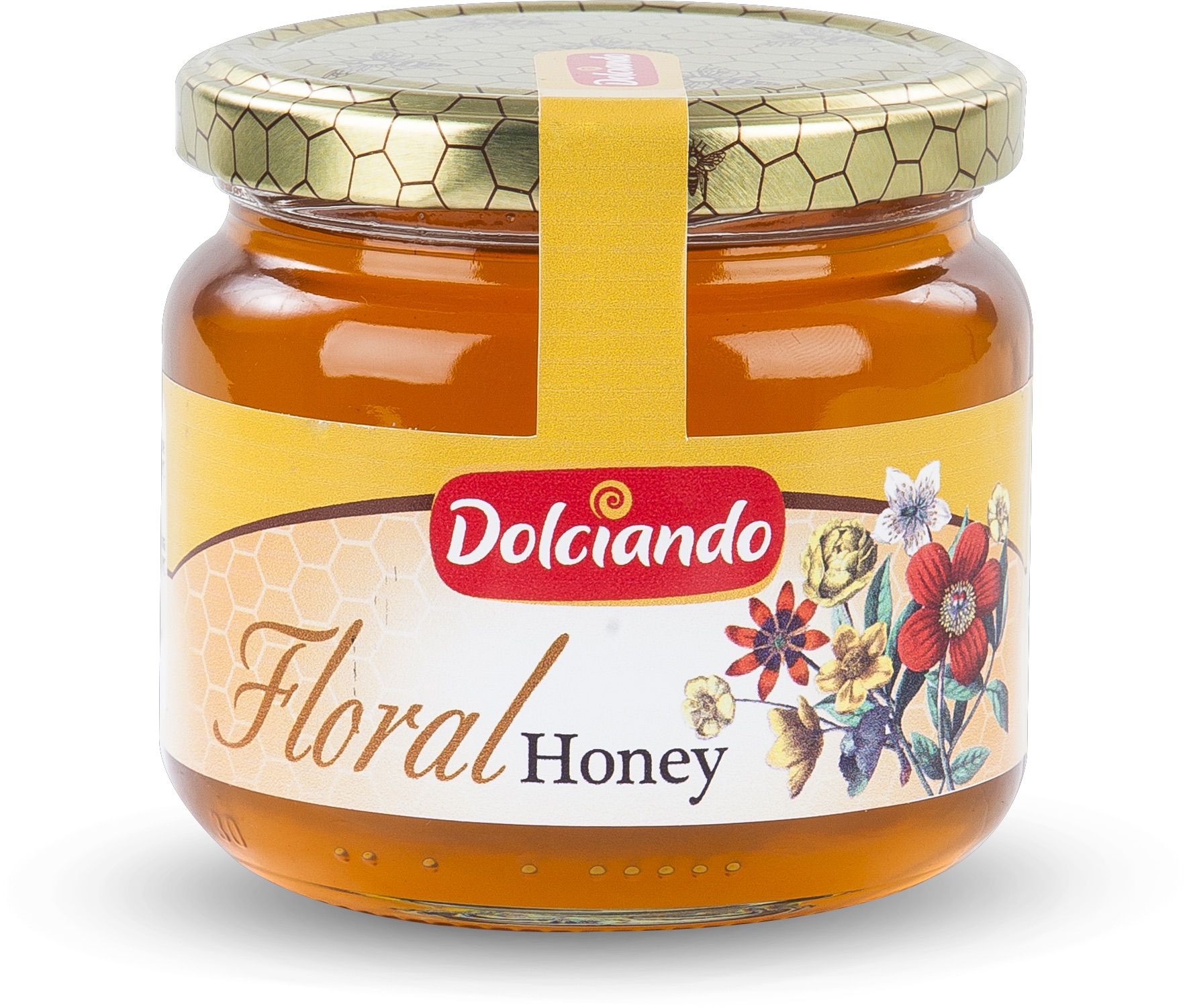 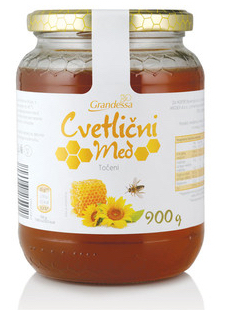 Competitor Average
[Speaker Notes: Q9]
Source of innovation, TouchpointS
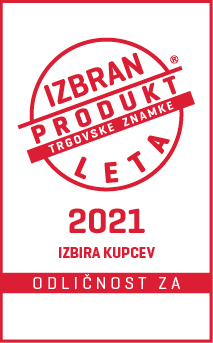 Awareness of products
Have you seen this product?
Competitor 
Average
DOLCIANO CVETLIČNI MED 450g
Naše nam paše Lidl
Grandessa Cvetlični med Hofer
49%
26%
57%
34%
Cvetlični med Mercator
Točeni cvetlični med TUŠ
S Budget cvetlični med SPAR
N=102
40%
50%
66%
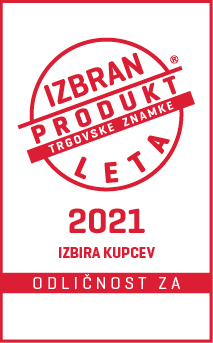 [Speaker Notes: Q5]
CROSSING WITH SOCIO DEMOGRAPHICS – AWARENESS
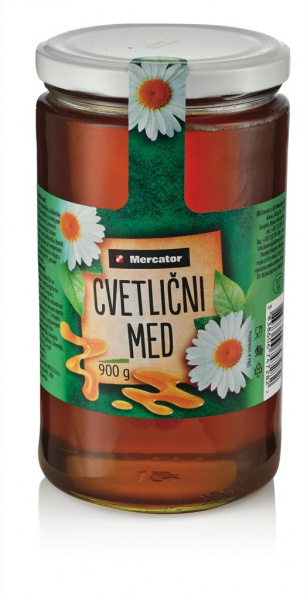 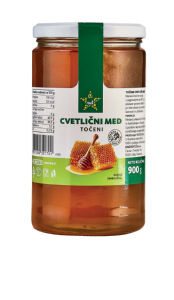 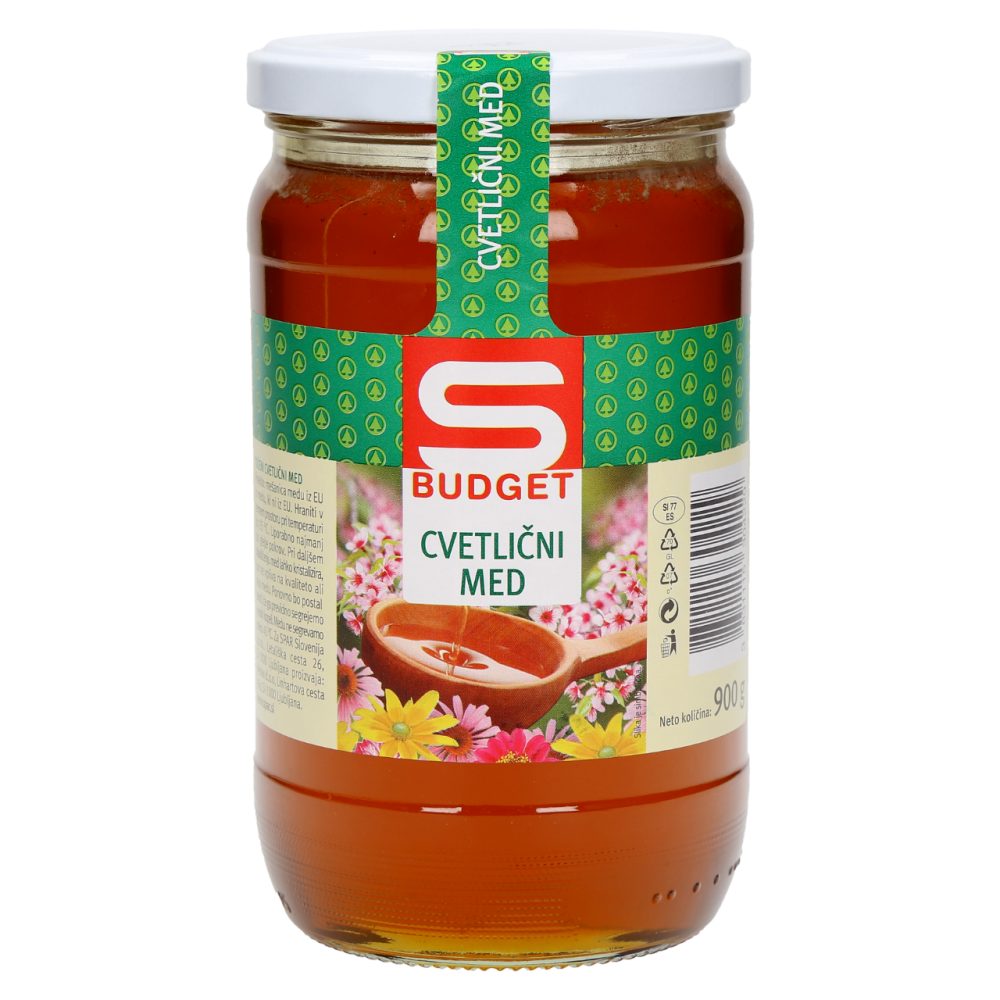 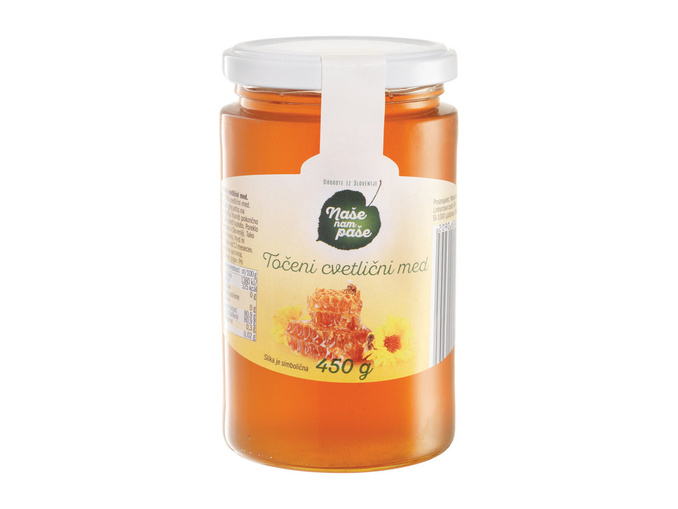 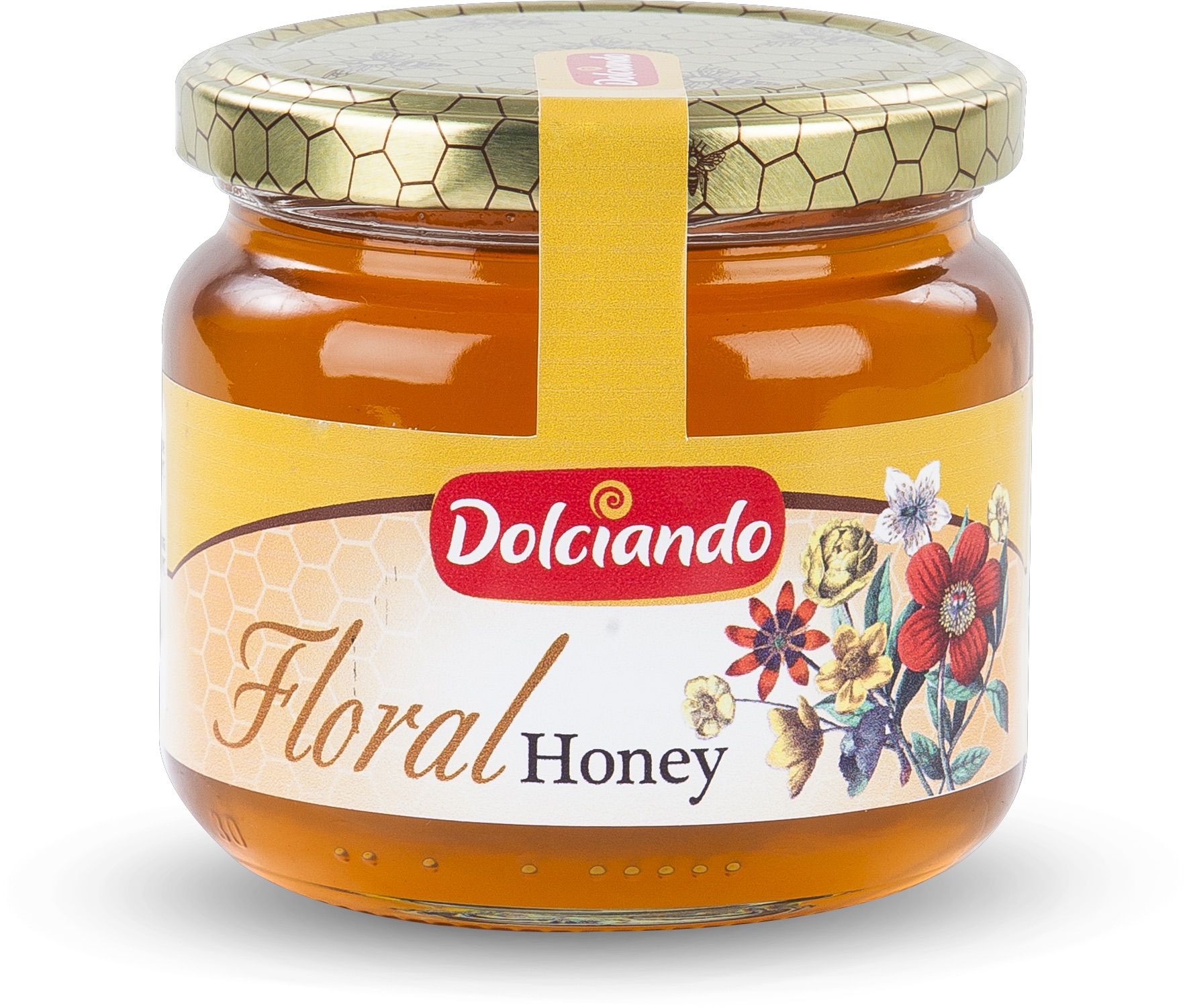 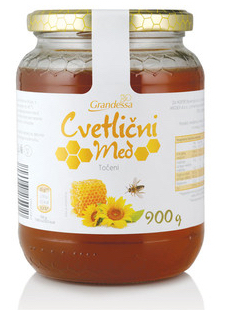 Competitor Average
[Speaker Notes: Q5]
the store is the main source of awareness.
You indicated you have seen this product before. Where did you see this product?
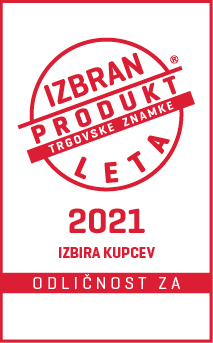 [Speaker Notes: Q6]
USAGE
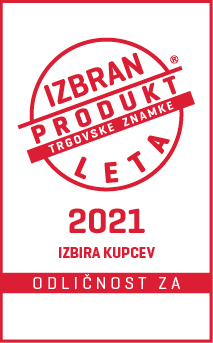 Product usage
Have you used this product?
Competitor 
Average
DOLCIANO CVETLIČNI MED 450g
Grandessa Cvetlični med Hofer
Naše nam paše Lidl
51%
26%
60%
57%
S Budget cvetlični med SPAR
Cvetlični med Mercator
Točeni cvetlični med TUŠ
40%
49%
51%
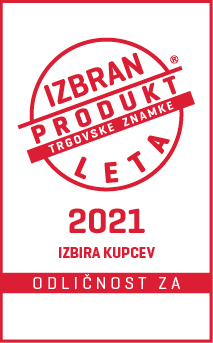 [Speaker Notes: Q10]
CROSSING WITH SOCIO DEMOGRAPHICS – usage
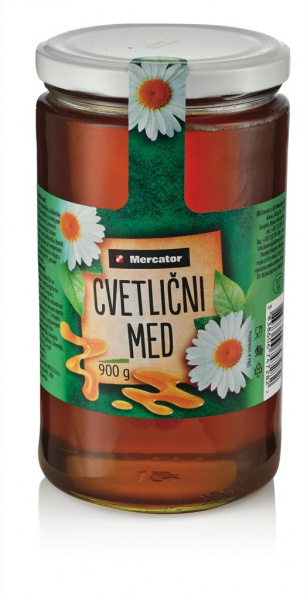 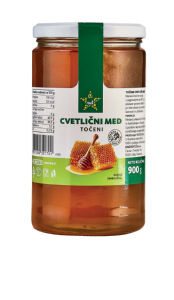 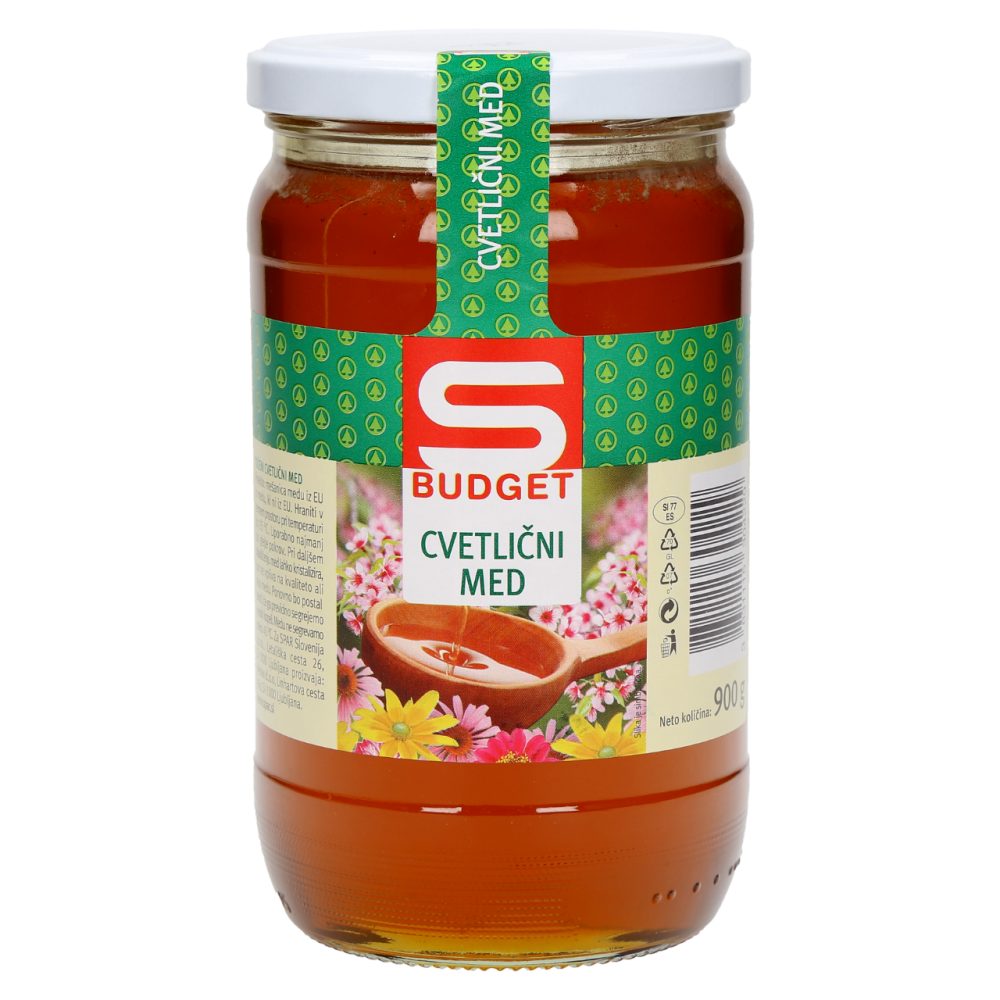 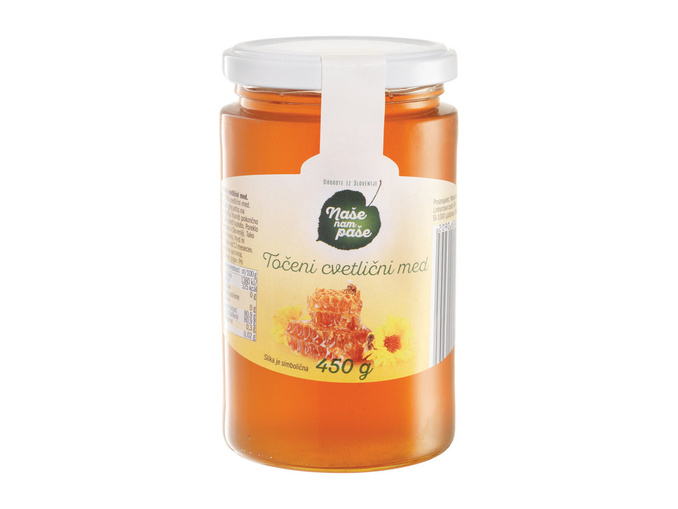 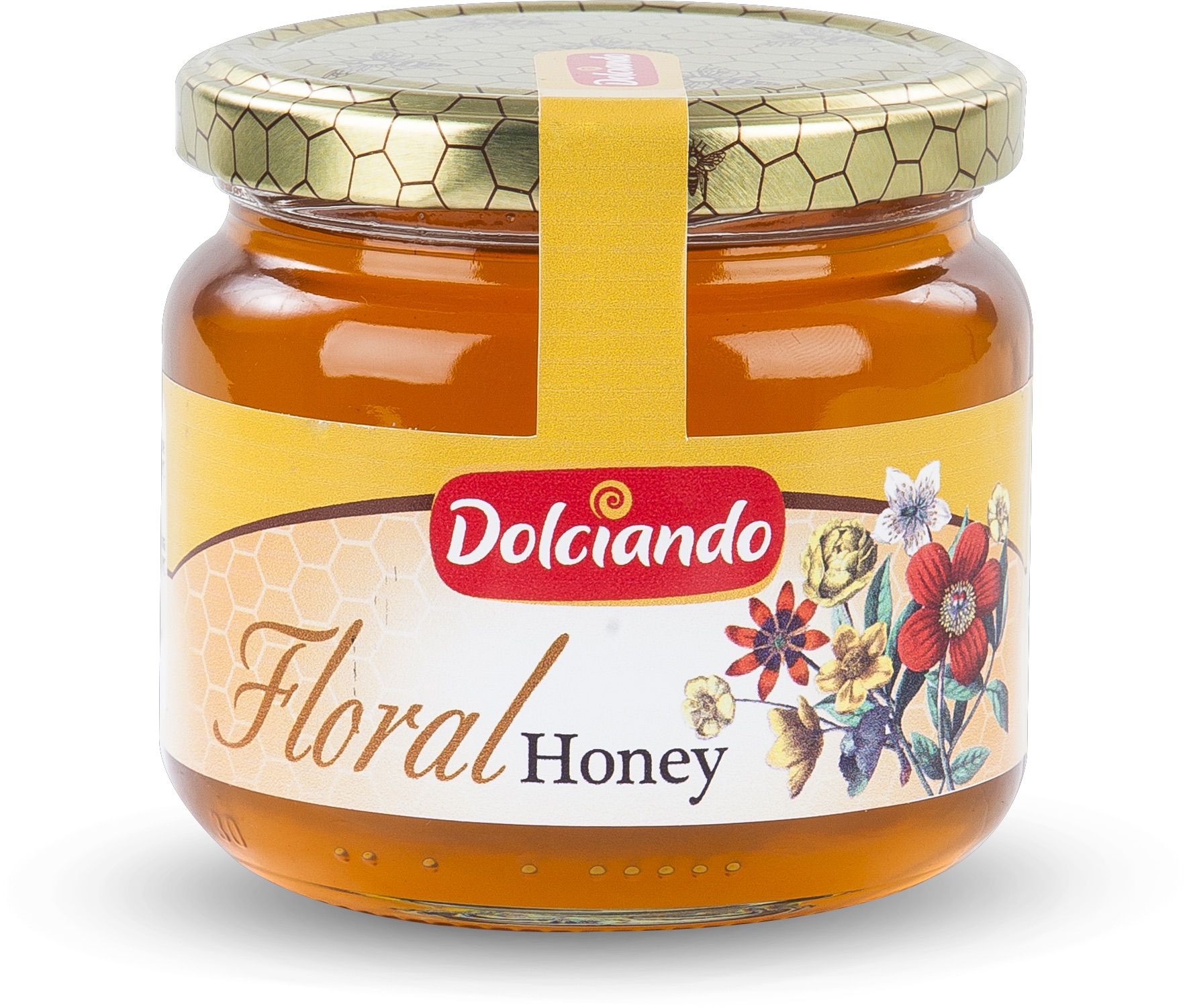 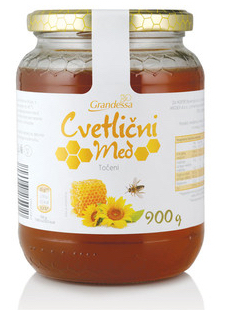 Competitor Average
[Speaker Notes: Q10]
SATISFACTION
How satisfied were you with the product?
Scale:
0= not at all satisfied
10= very satisfied
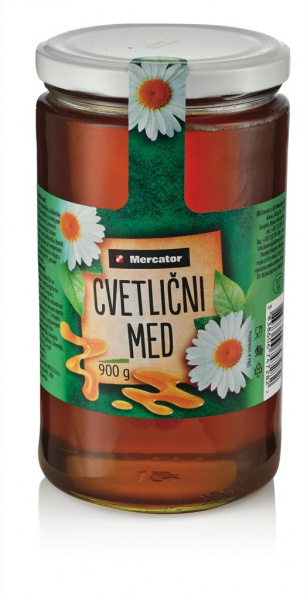 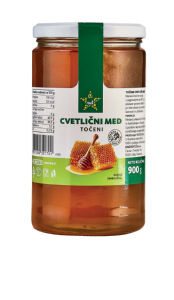 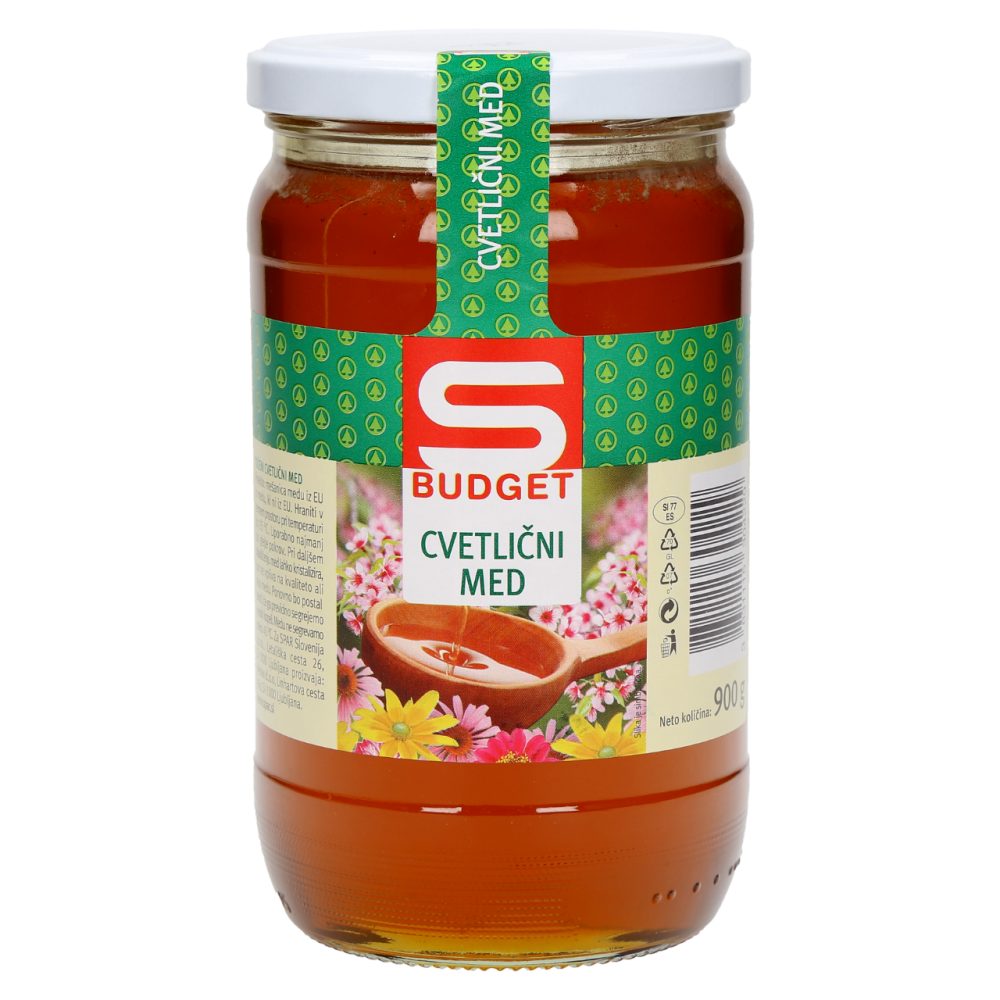 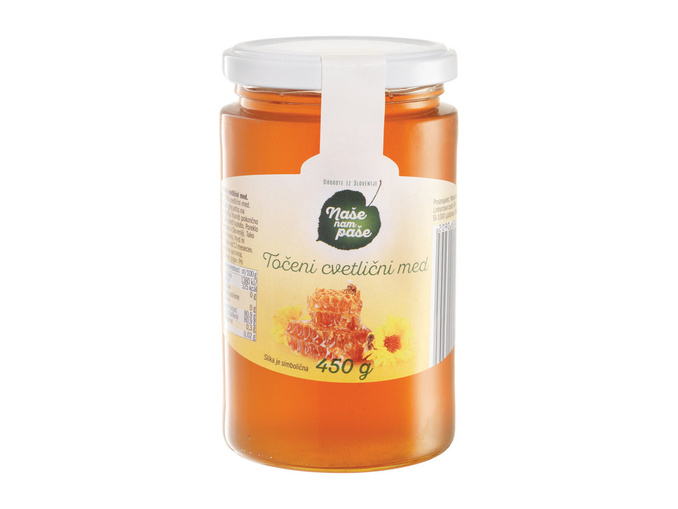 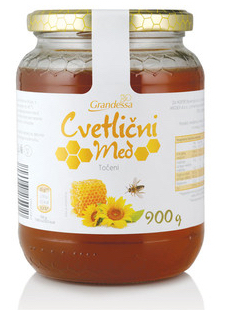 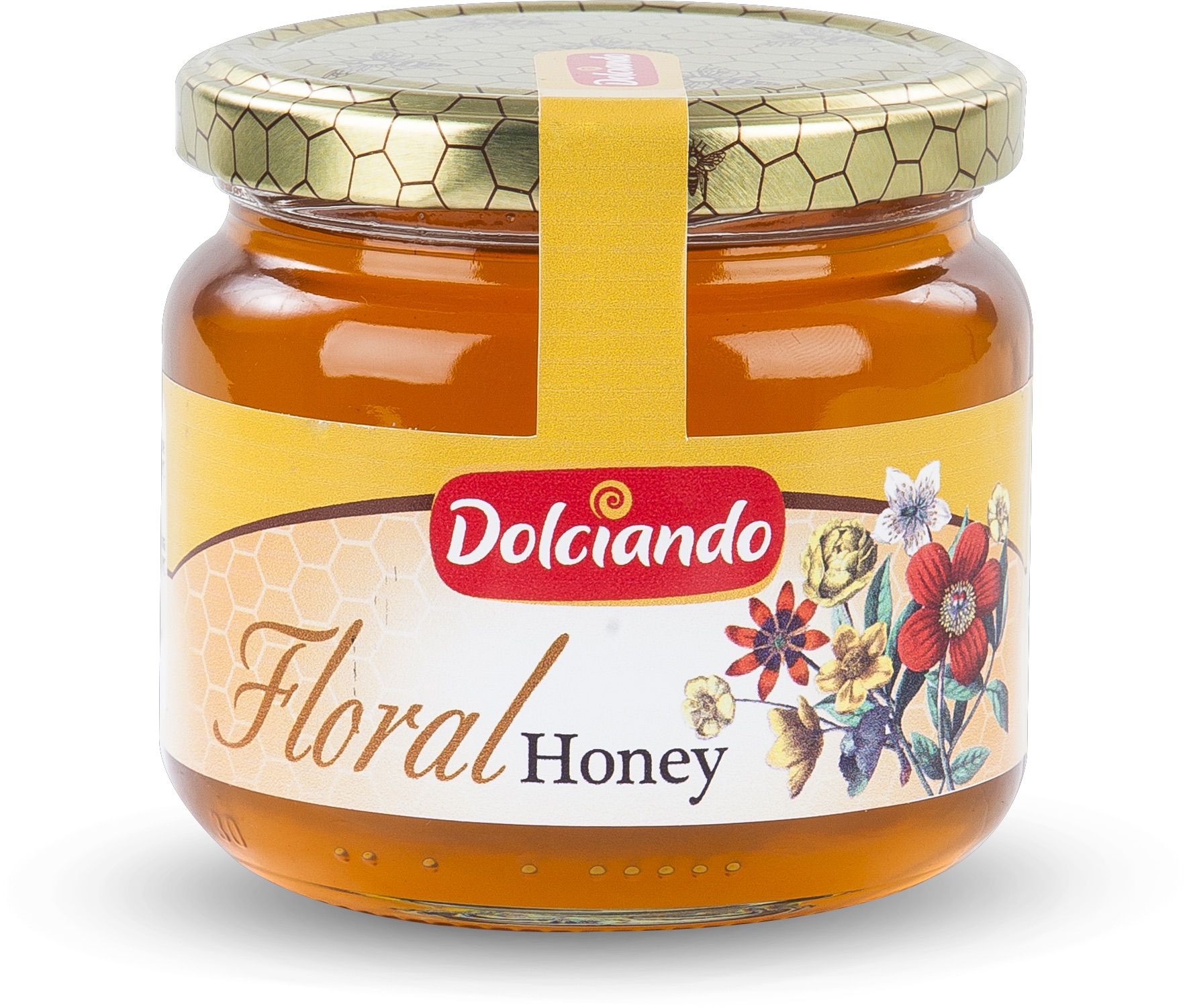 Competitor Average
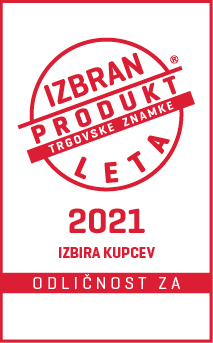 Benchmark: 7,67
Based on 127 products in the Slovenian market
[Speaker Notes: Q11]
CROSSING WITH SOCIO DEMOGRAPHICS – satisfaction
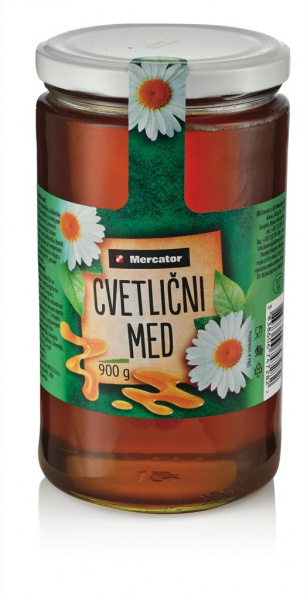 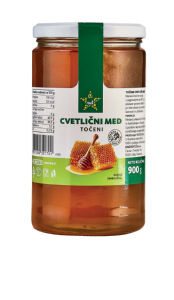 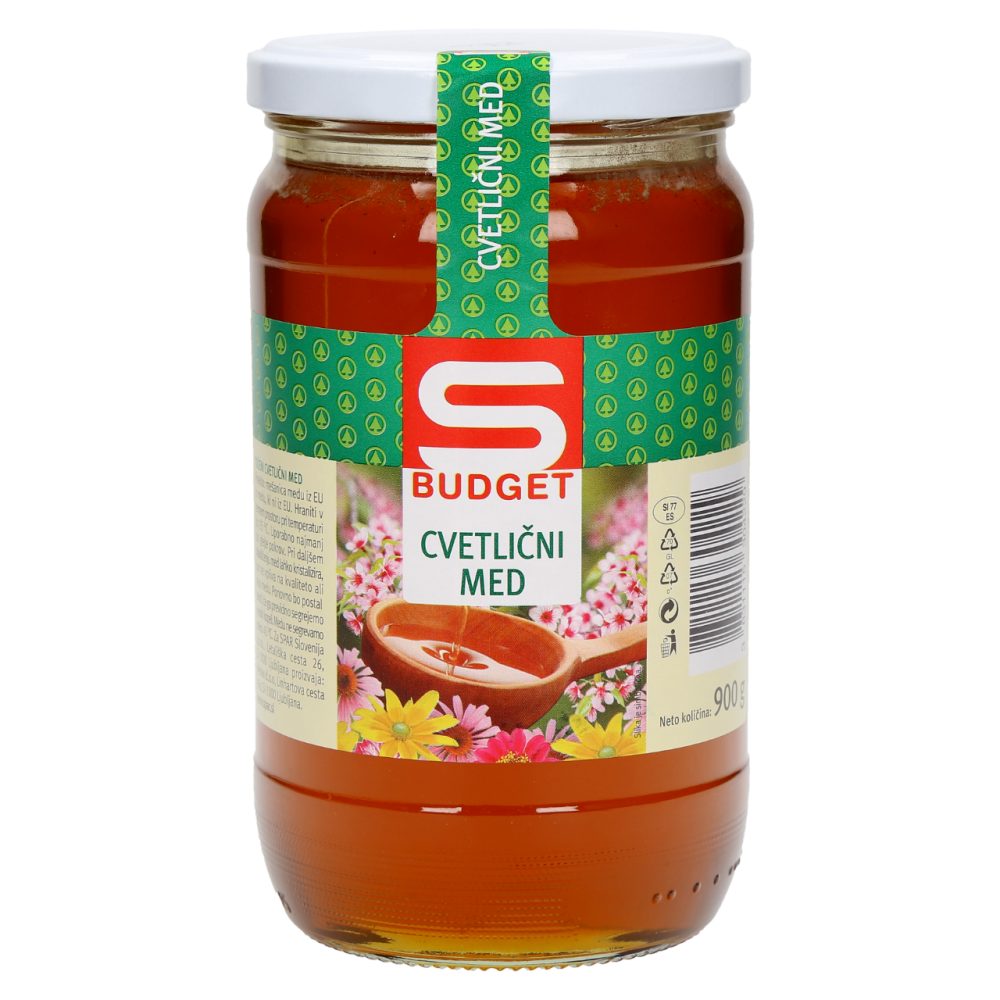 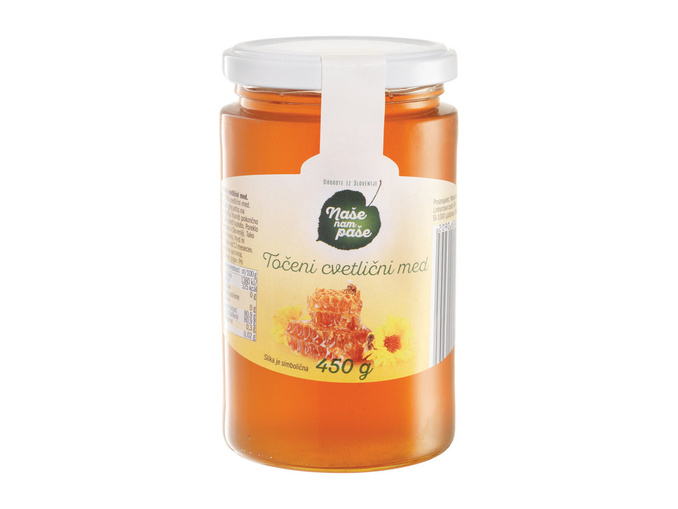 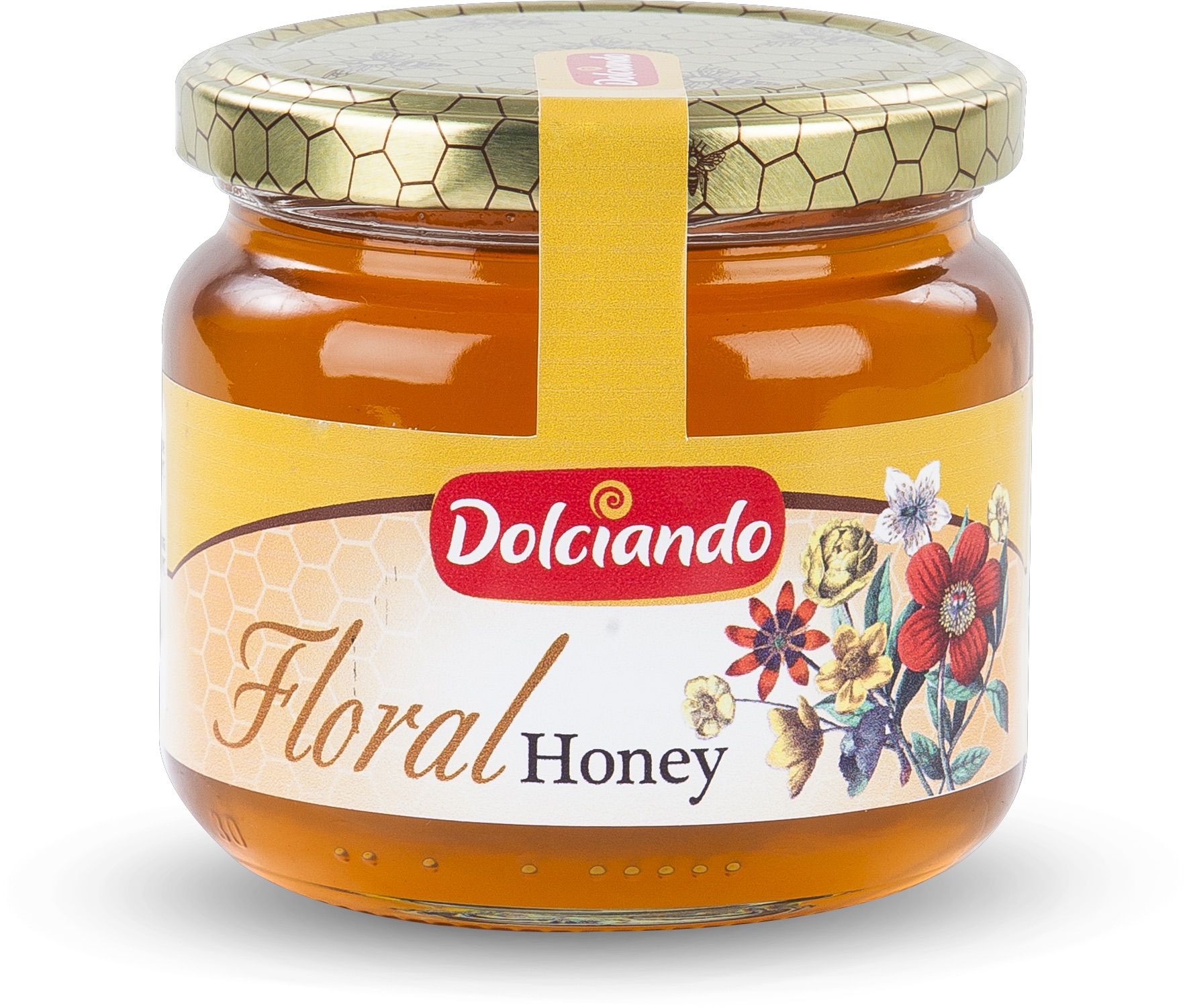 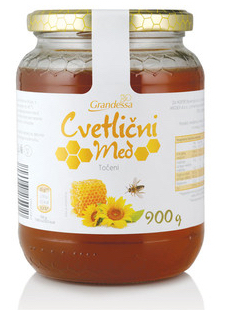 Competitor Average
[Speaker Notes: Q11]
Preference for a product
Suppose you have to choose between one of these products. Which product would you choose?
Competitor Total
DOLCIANO CVETLIČNI MED 450g
Grandessa Cvetlični med Hofer
Naše nam paše Lidl
84%
16%
13%
31%
Cvetlični med Mercator
S Budget cvetlični med SPAR
Točeni cvetlični med TUŠ
13%
8%
20%
N=102
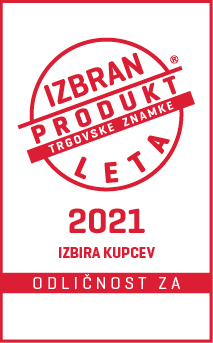 [Speaker Notes: Q13]
THE MAIN REASON WHY PEOPLE DON’T BUY the product IS the lack of knowledge and the preference for other brands
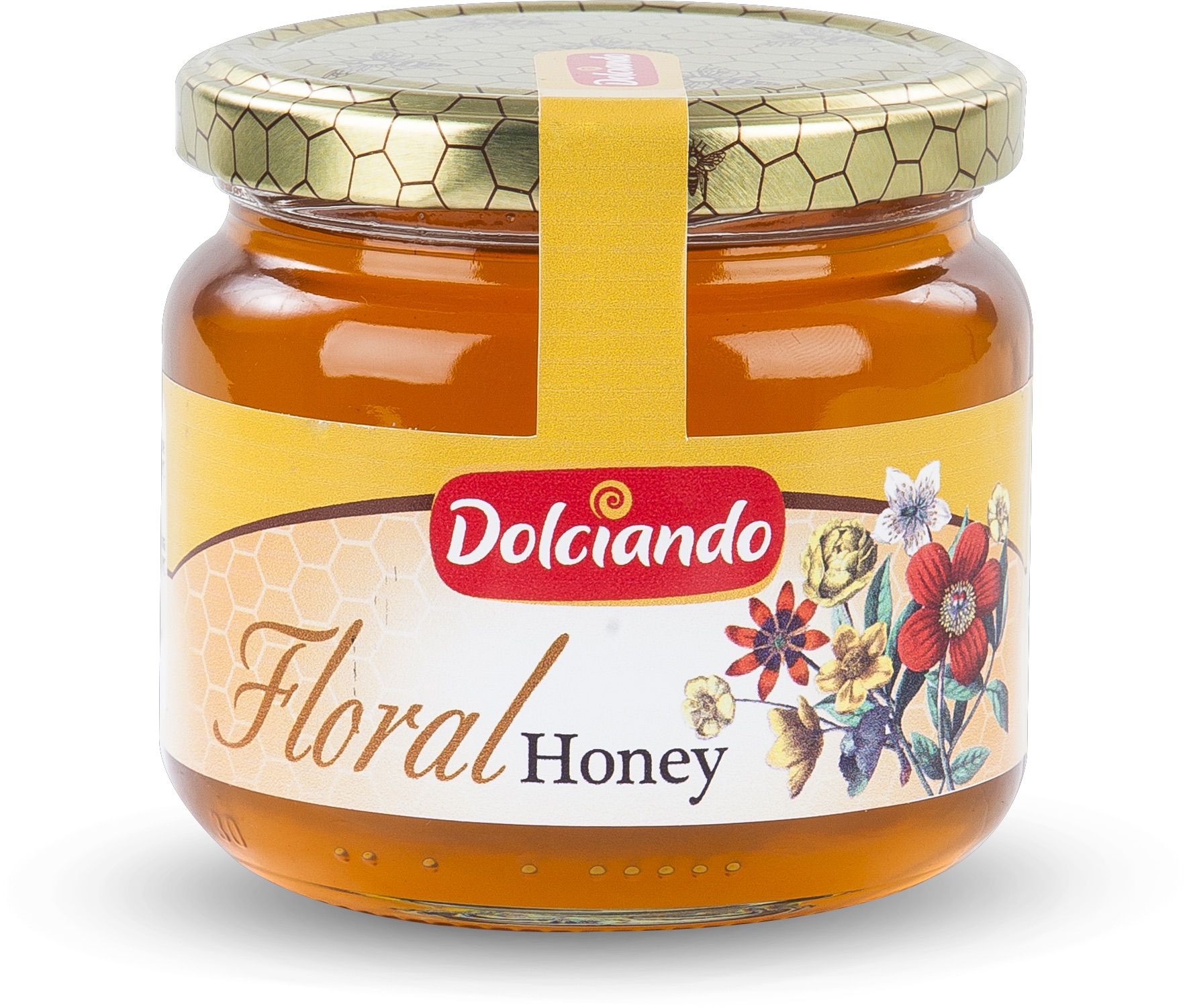 N=16*
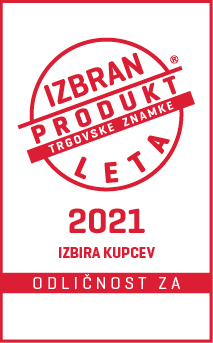 Small base size (n<20)
[Speaker Notes: Q12]
THE MAIN REASON WHY PEOPLE DON’T BUY competitor products is the preference for other brands
Competitor Average
N=16*
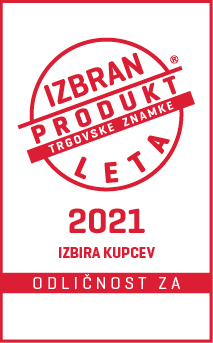 Small base size (n<20)
[Speaker Notes: Q12]
THE MAIN REASON WHY PEOPLE DON’T BUY the product IS the preference for other brands
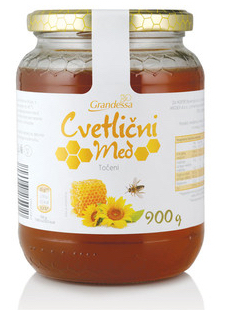 N=13*
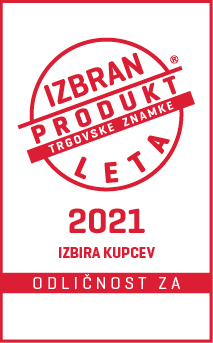 Small base size (n<20)
[Speaker Notes: Q12]
THE MAIN REASON WHY PEOPLE DON’T BUY the product IS the lack of knowledge
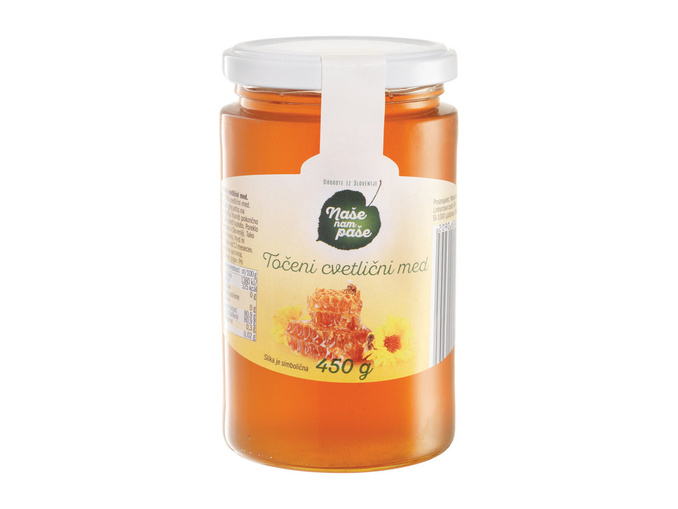 N=21
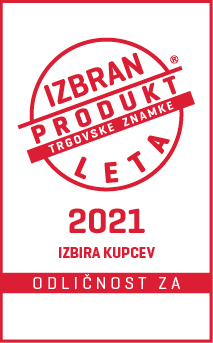 [Speaker Notes: Q12]
THE MAIN REASON WHY PEOPLE DON’T BUY the product IS is the preference for other brands
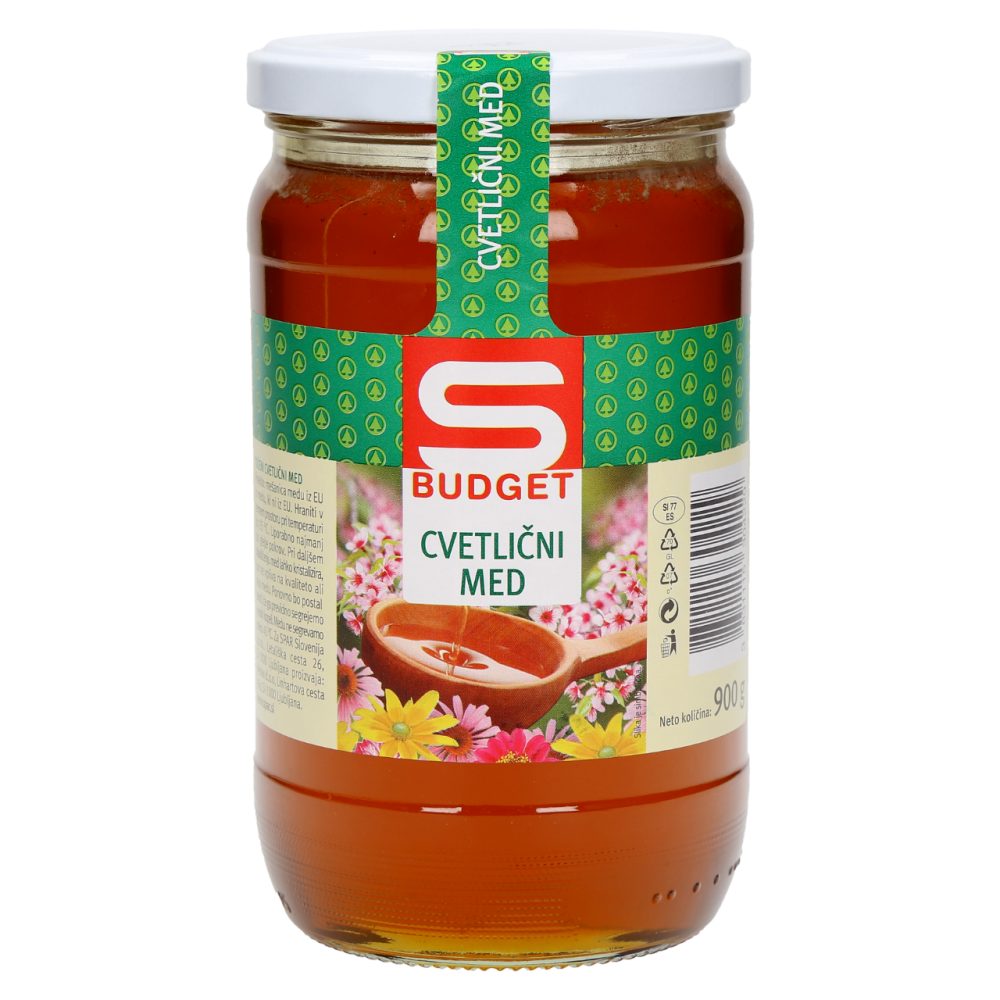 N=38
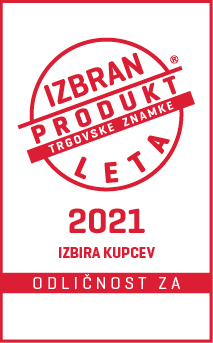 [Speaker Notes: Q12]
THE MAIN REASON WHY PEOPLE DON’T BUY the product IS the preference for other brands
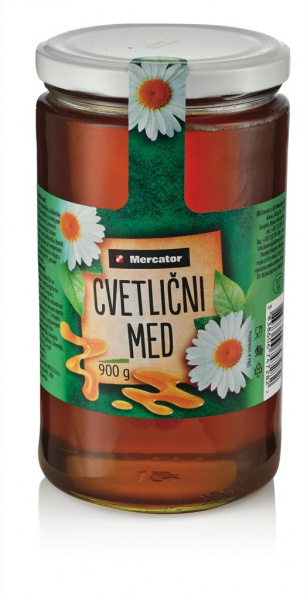 N=16*
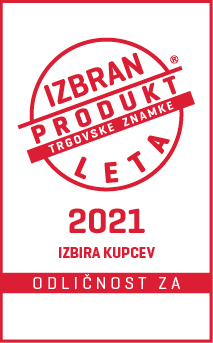 Small base size (n<20)
[Speaker Notes: Q12]
THE MAIN REASON WHY PEOPLE DON’T BUY the product IS the preference for other brands
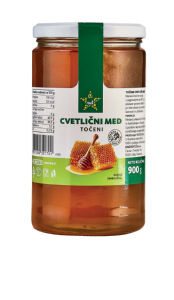 N=21
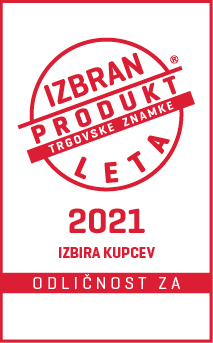 [Speaker Notes: Q12]
THE MAIN REASON WHY PEOPLE DON’T use the category IS that they do not consume honey besides other reasons
N=107
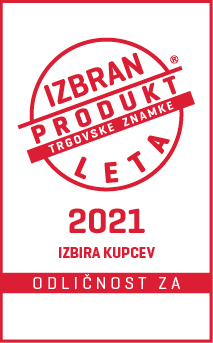 [Speaker Notes: Q6a]
Private label vs A Brand RATING
How would you rate the private label product compared to the displayed A-brand?
N=102
Scale :
1= A lot worse
10= A lot better
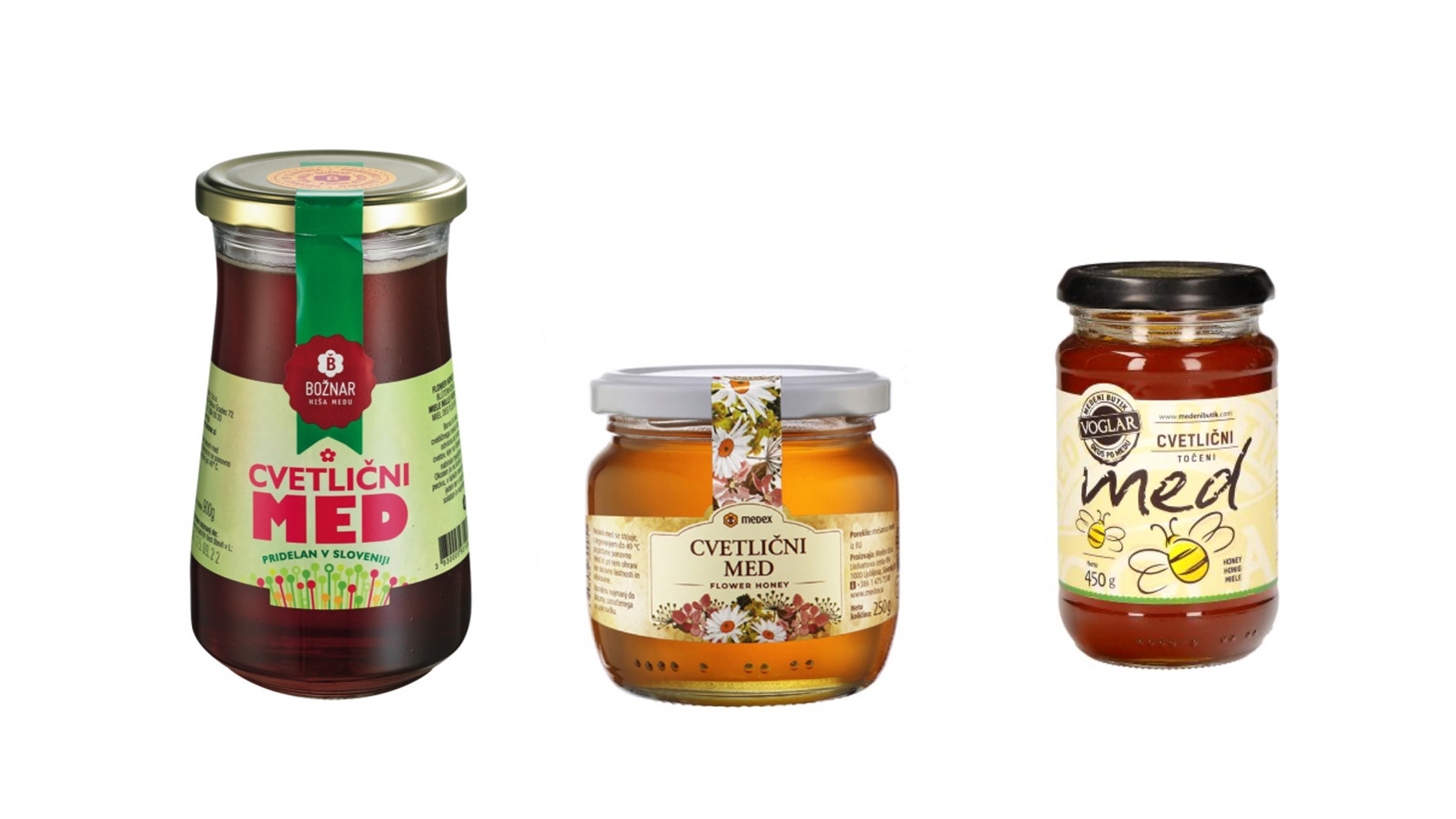 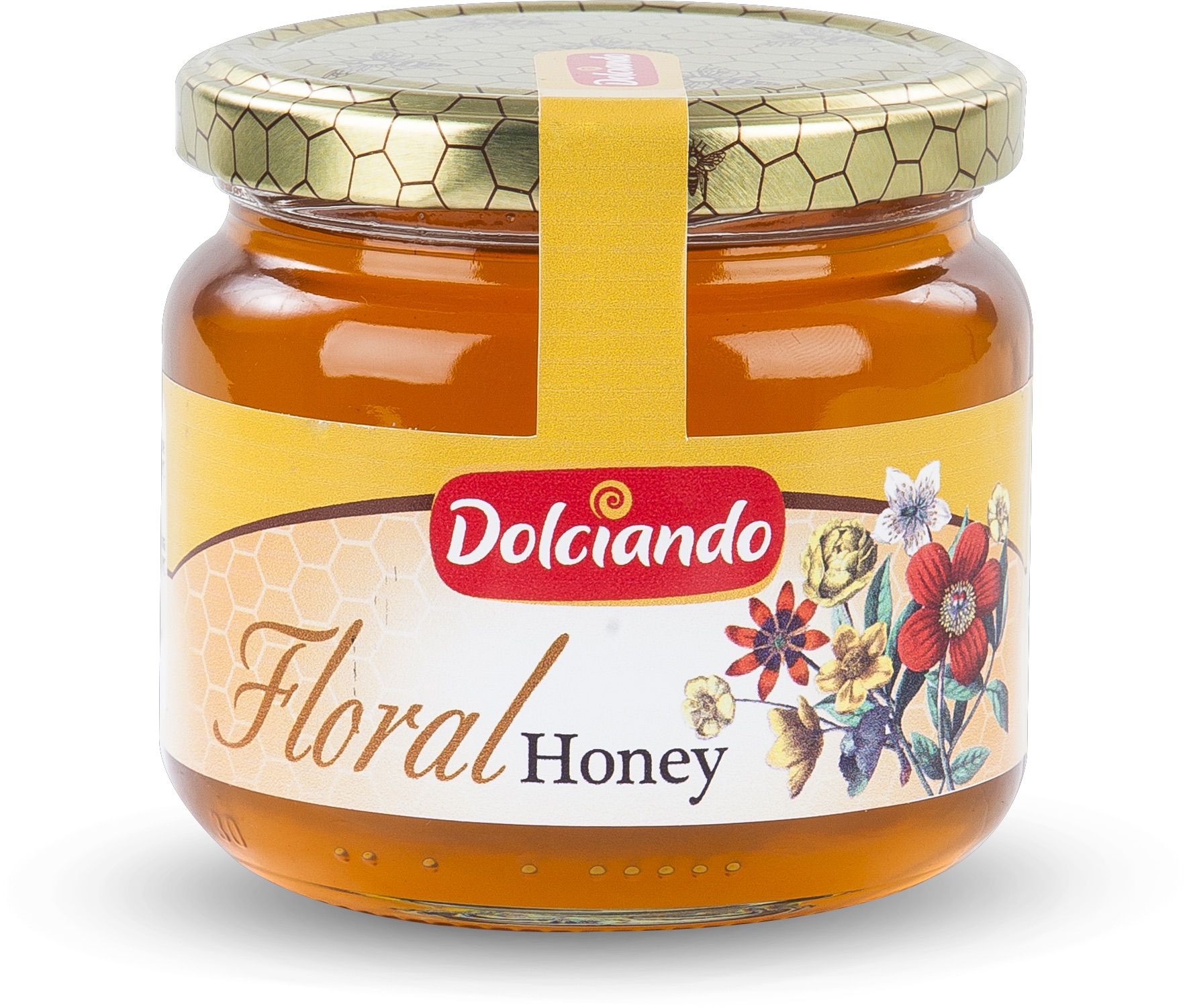 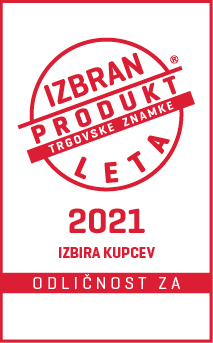 Cvetlični med Medex,...
Private label vs A brand PREFERENCE
And which of the two products would you buy?
Cvetlični med Medex,...
DOLCIANO CVETLIČNI MED 450g
None of these
19%
68%
14%
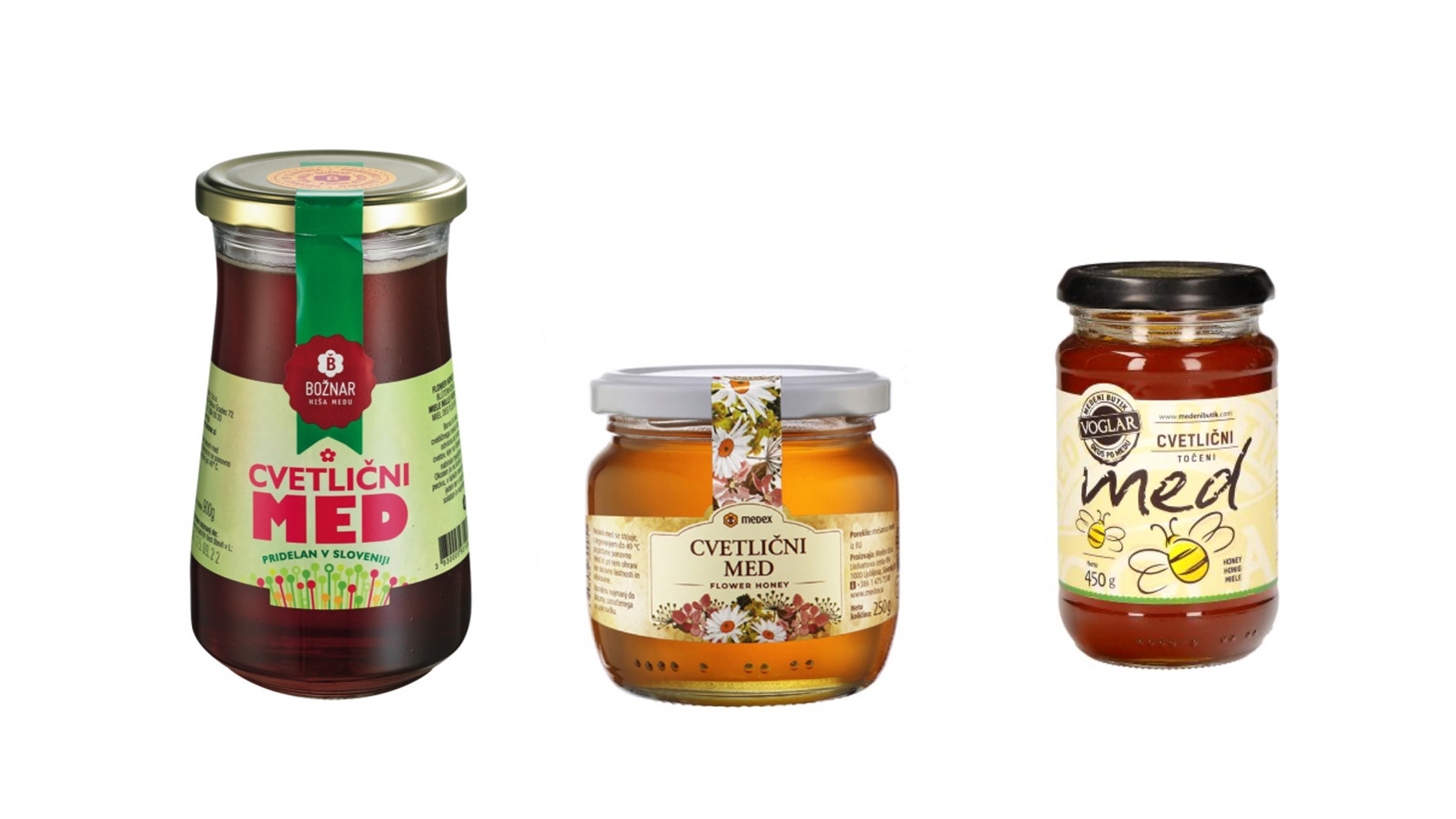 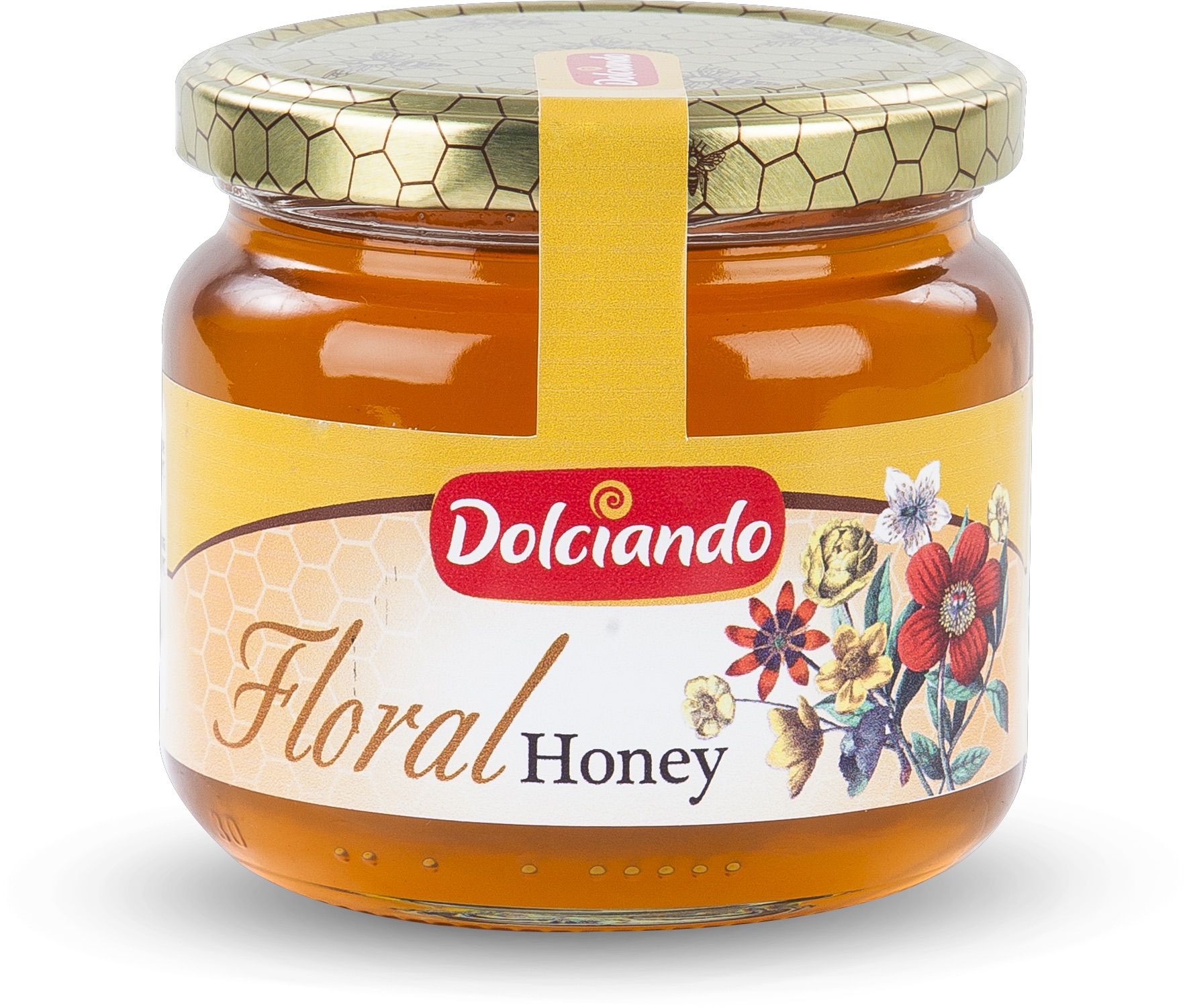 N=102
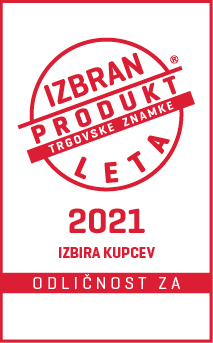 APPENDIX
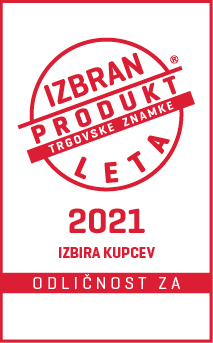 Questionnaire
Sociodemographic questions

Which categories did you purchase in the last 6 months? 

What are the 3 most important reasons for you to choose a product in the category <insert category>? 

Have you seen this product?

You indicated you have seen this product before. Where did you see this product? 

Can you indicate to what extent you find this product attractive?  
Can you indicate to what extent you find this product innovative?
Can you indicate to what extent you intend to purchase this product?

Have you used this product?
How satisfied were you with the product?

What is the main reason for which you have not used this product?

What is your main reason for not using <insert category> products yet?